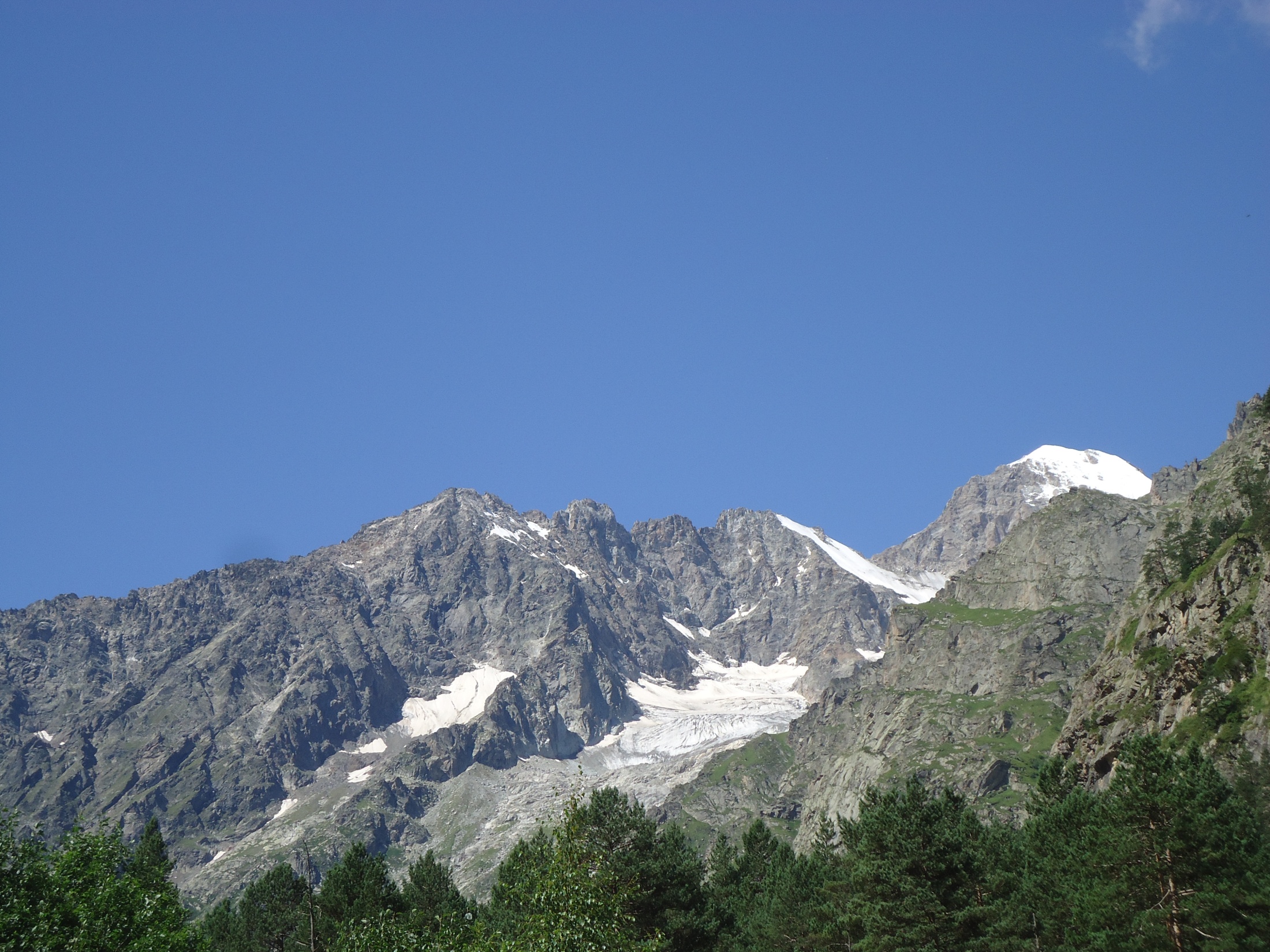 Методическое объединение                  учителей   осетинского     языка  и литературы
МБОУ СОШ № 38 (многопрофильная) им. В.М.Дегоева
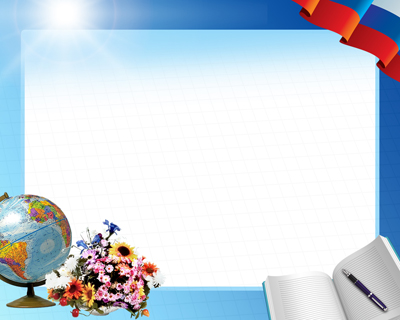 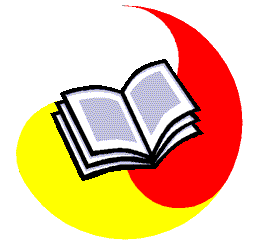 Муниципалон  бюджетон  æппæтахуырадон   Дегъуаты Валодяйы номыл 38 -æм астæуккаг  скъола
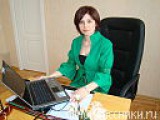 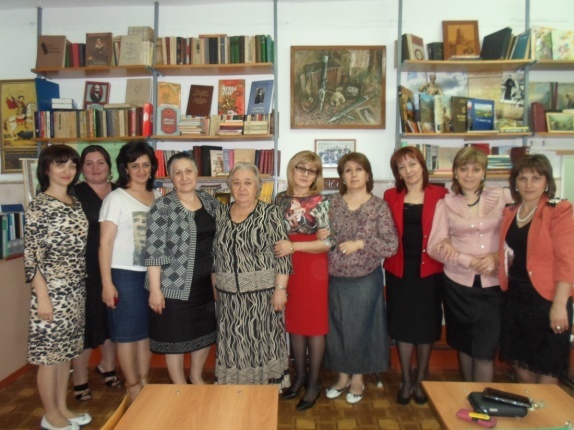 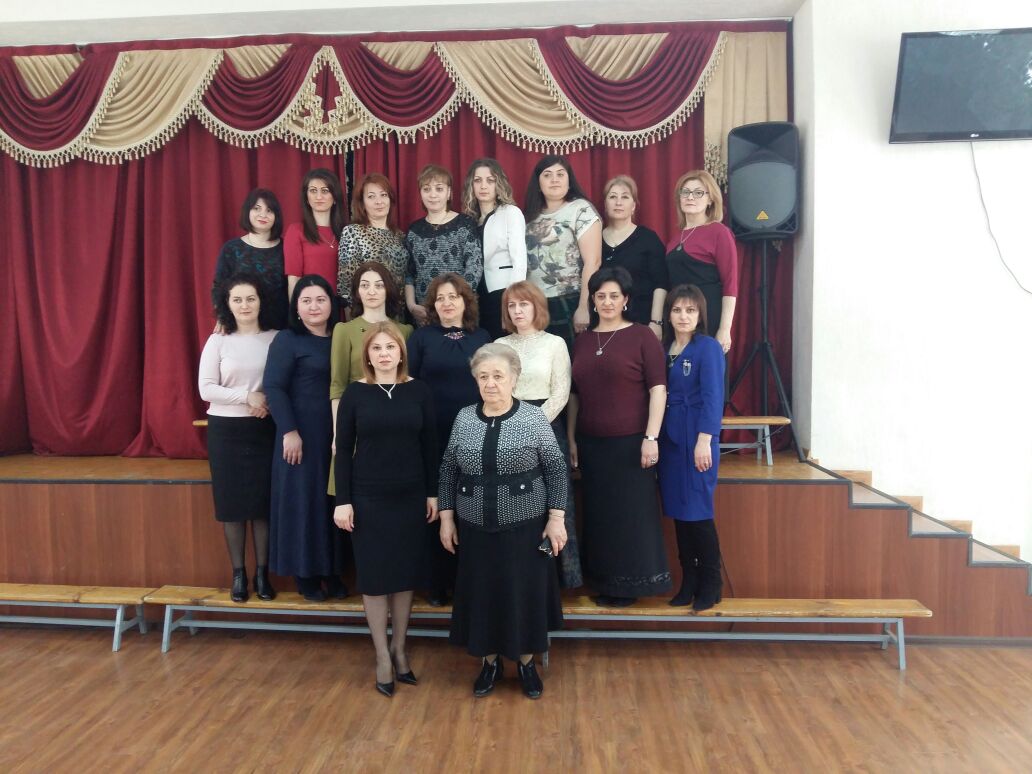 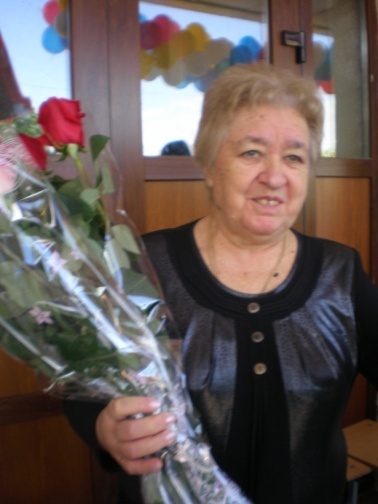 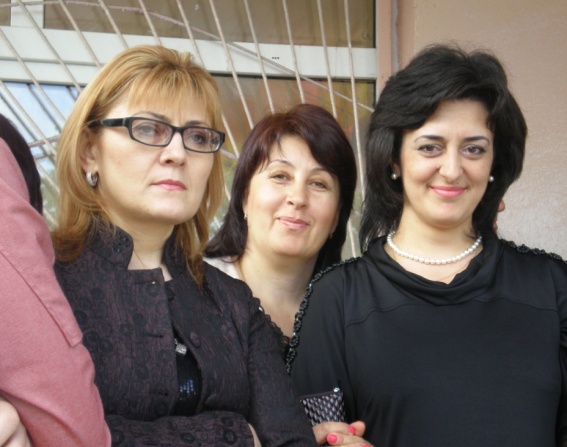 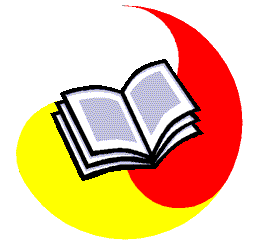 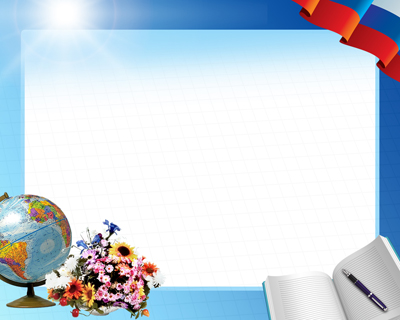 Всего учителей -20
Высшей категории-10
I категория -3
Соответствие-7
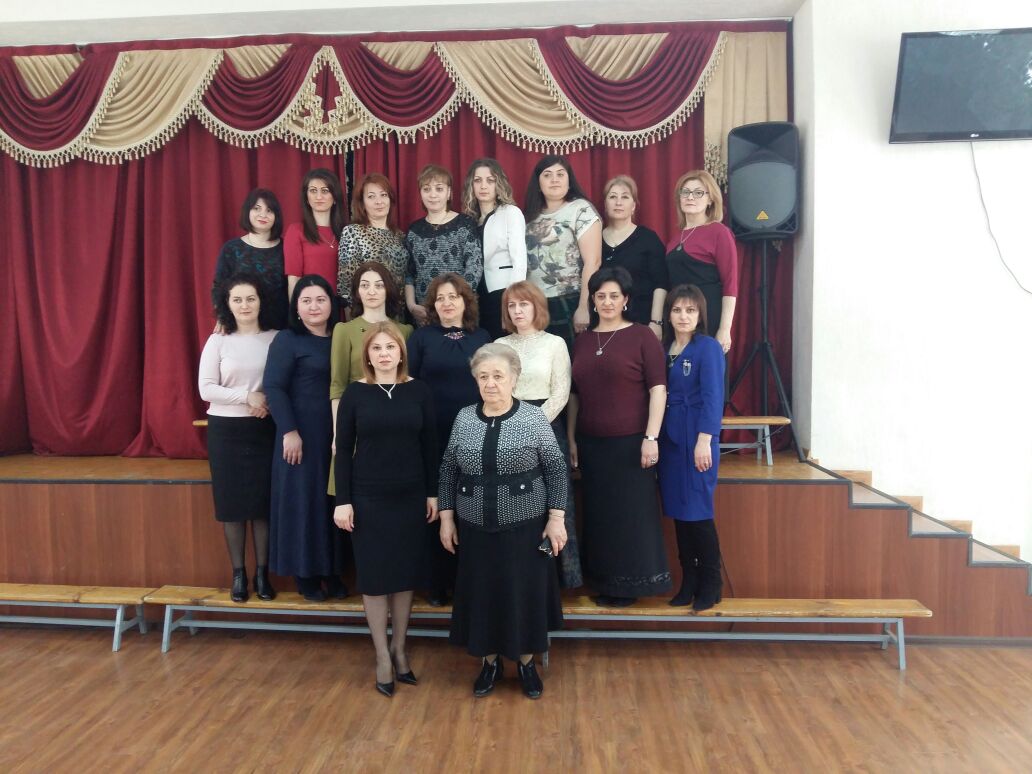 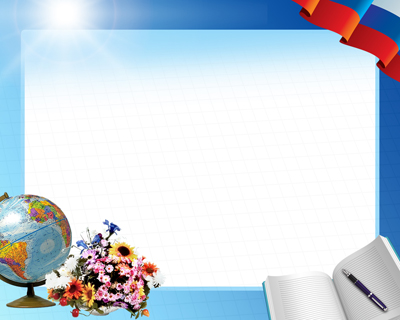 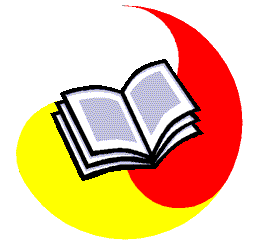 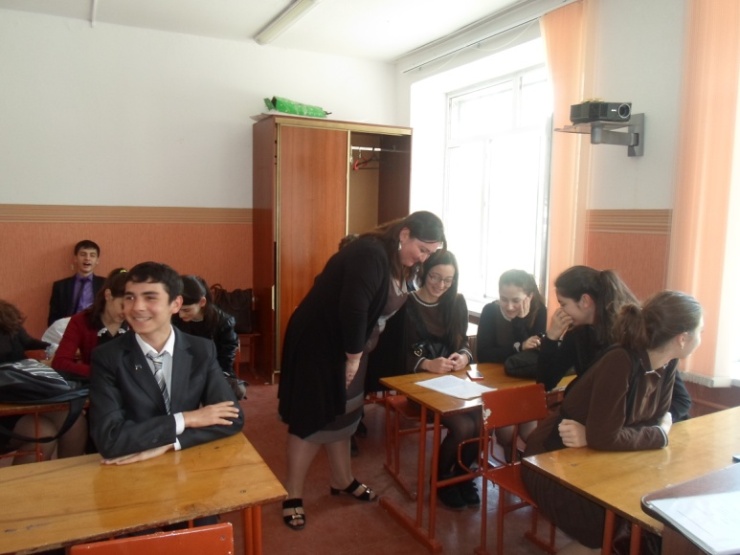 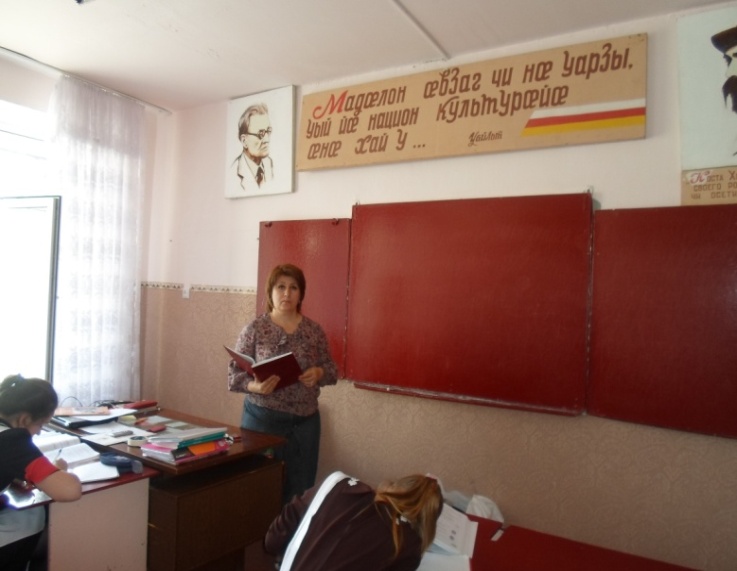 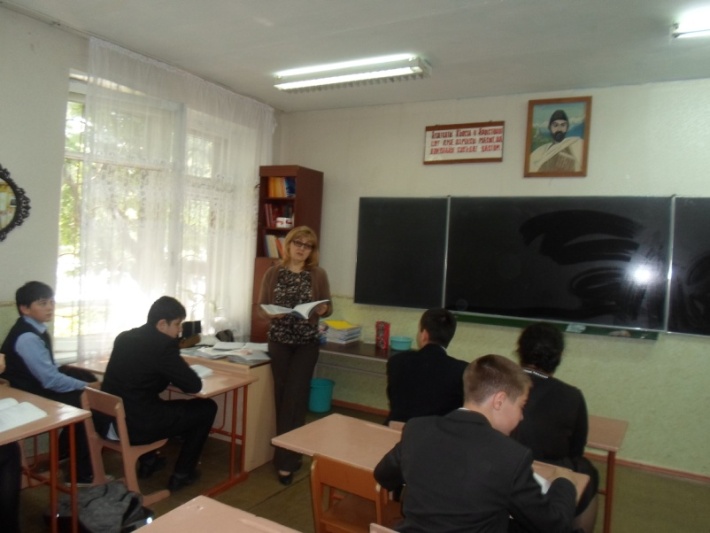 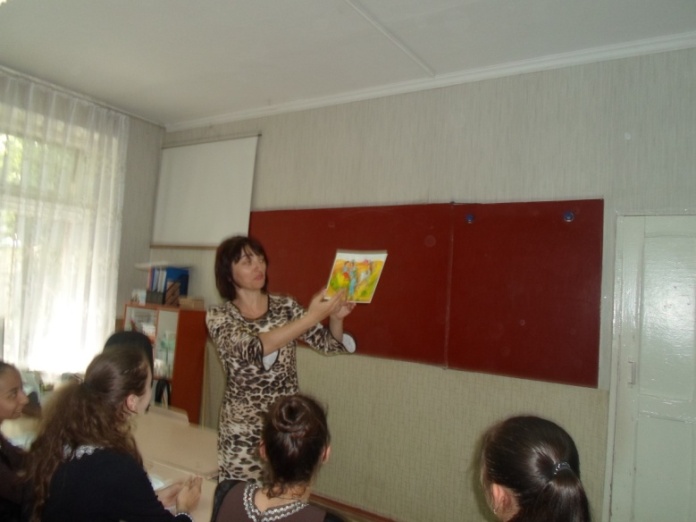 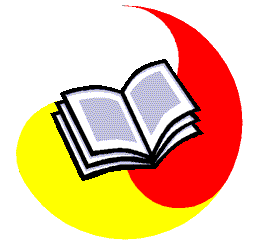 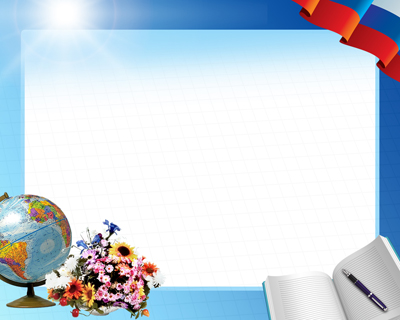 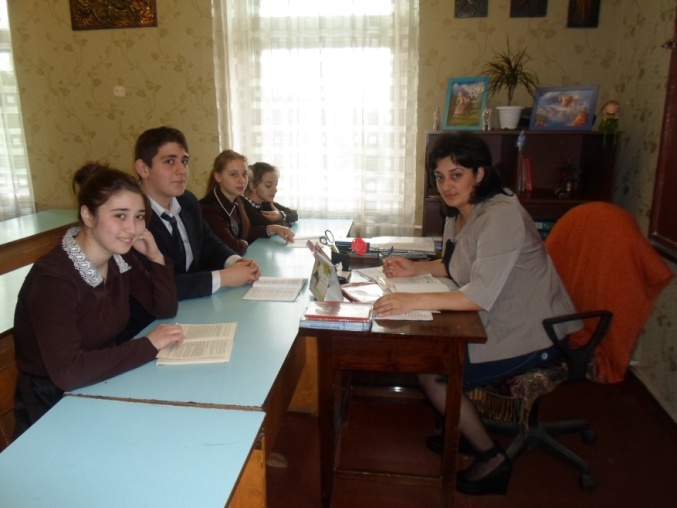 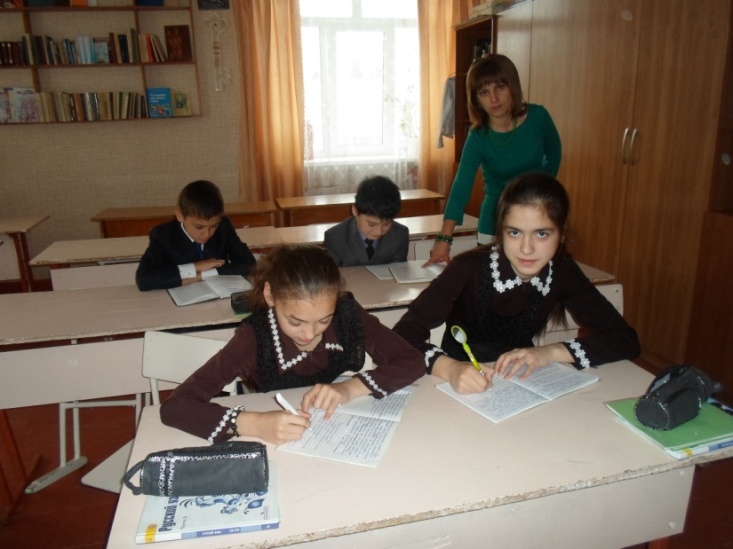 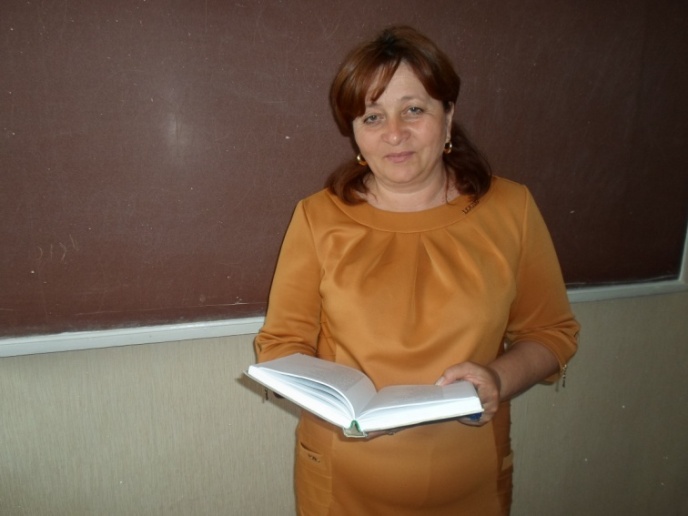 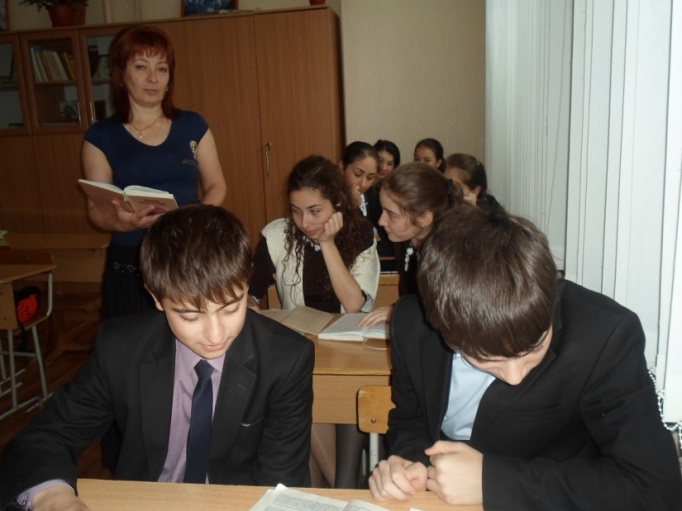 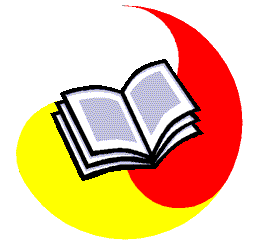 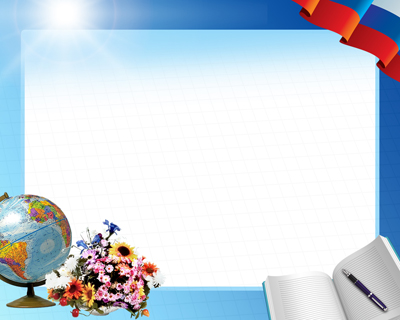 Команда «Аллонтæ” – победители 
Республиканского интеллектуального конкурса 
« Зондабитæ»
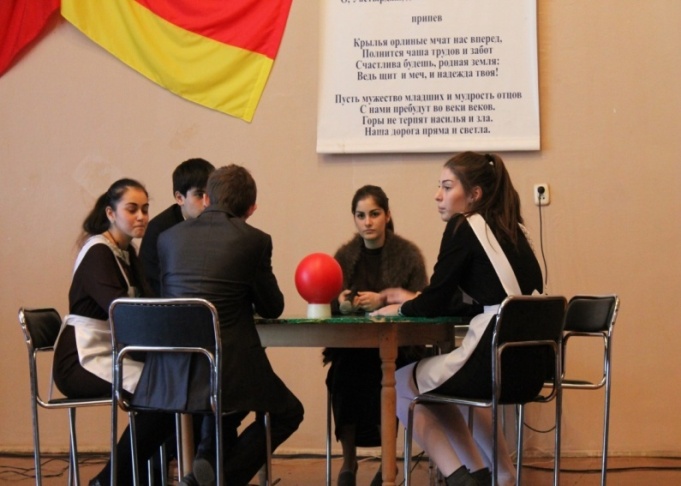 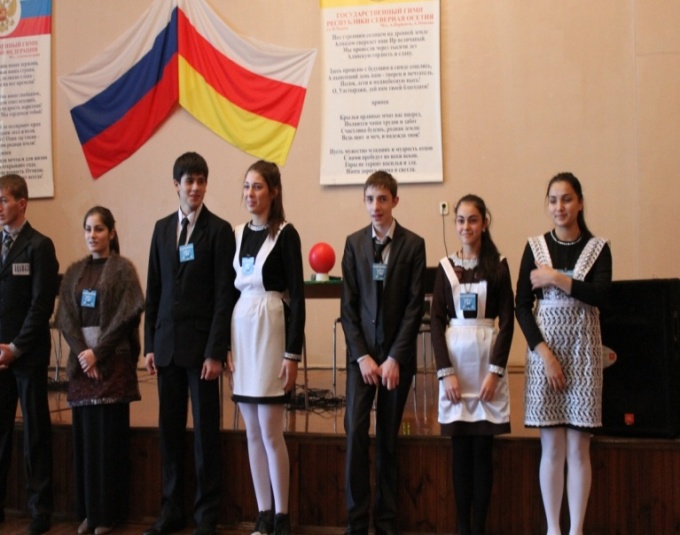 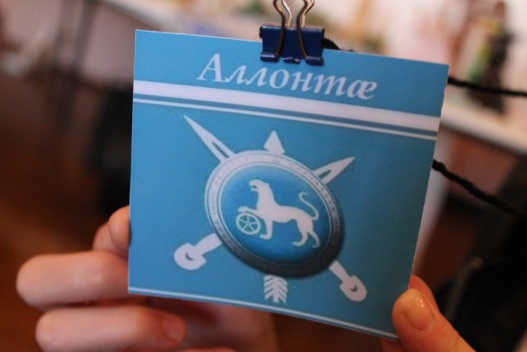 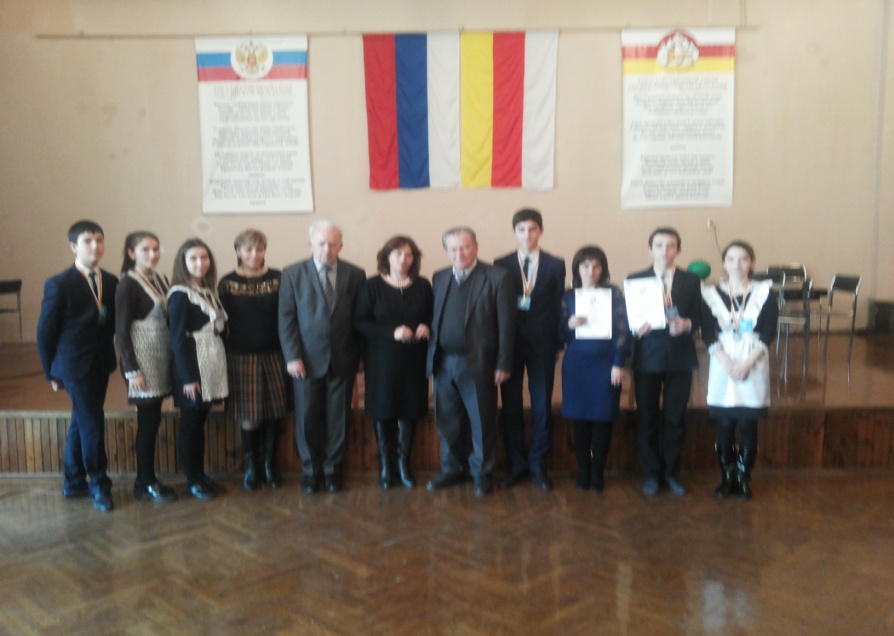 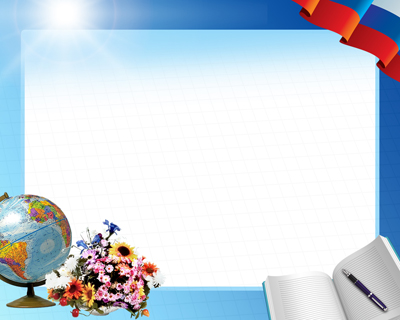 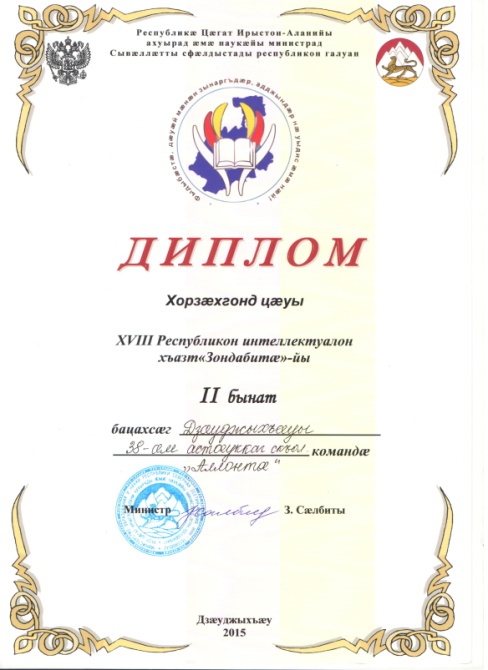 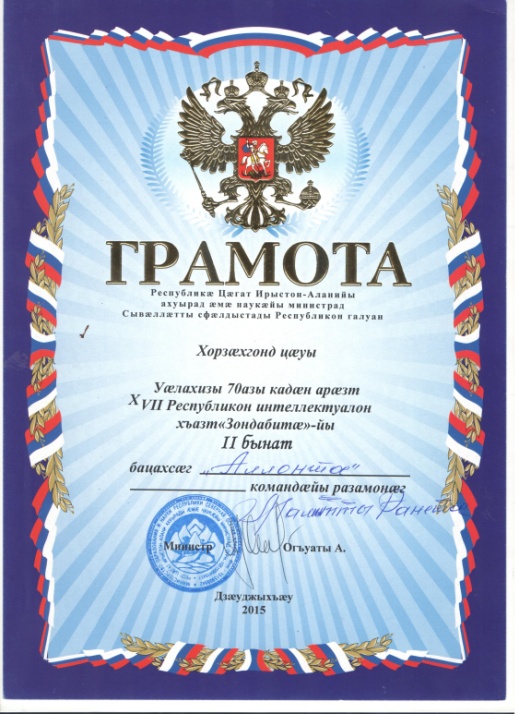 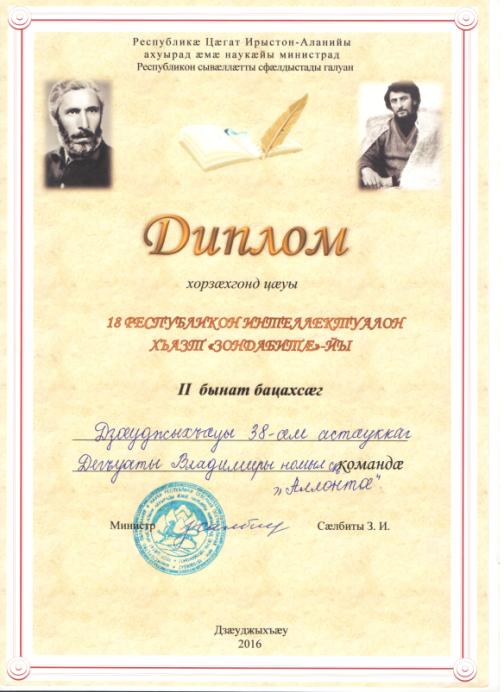 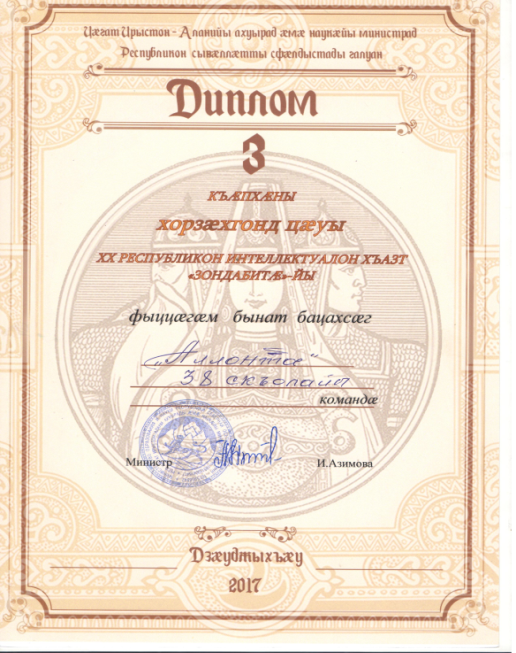 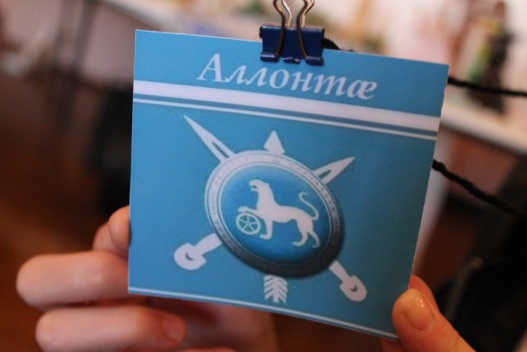 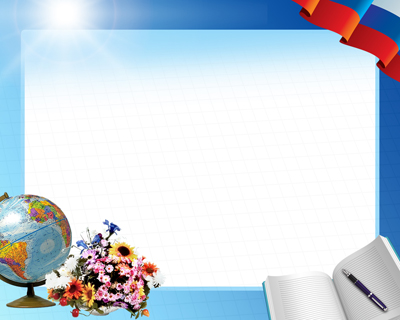 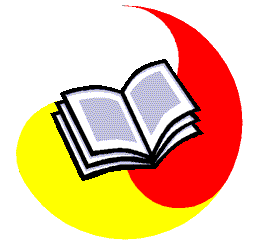 Литературно-музыкальная композиция «Наш любимый Коста», 
подготовленная к муниципальному семинару по теме «Внеклассная работа»
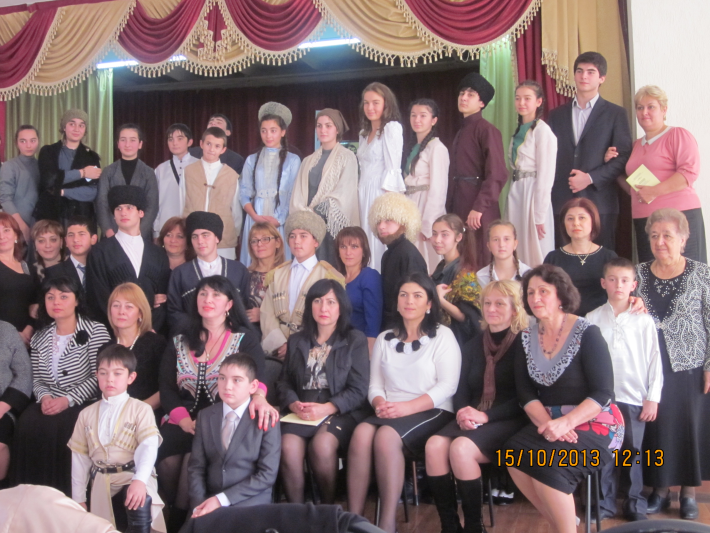 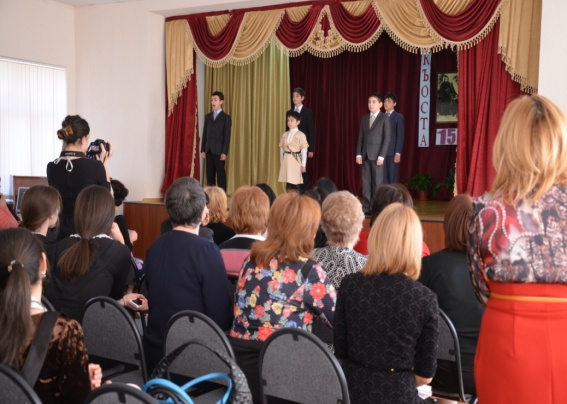 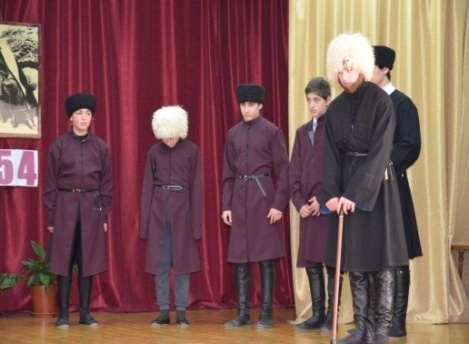 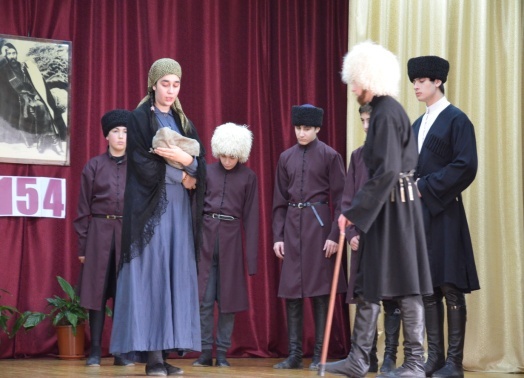 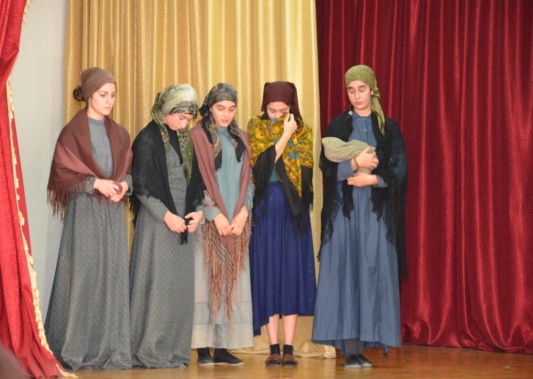 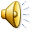 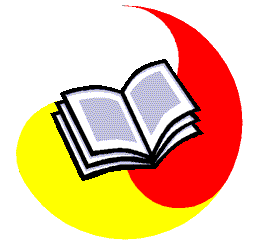 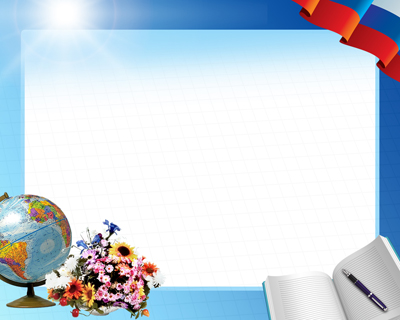 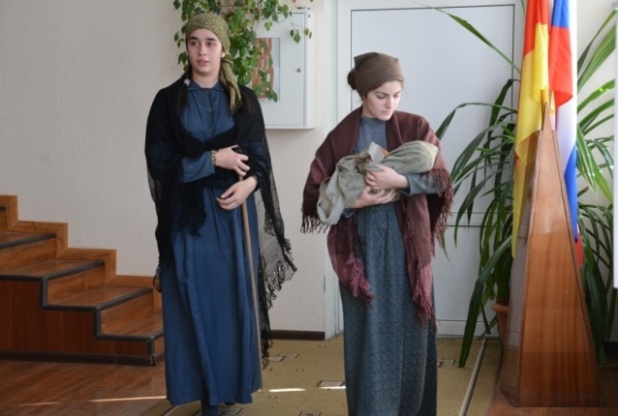 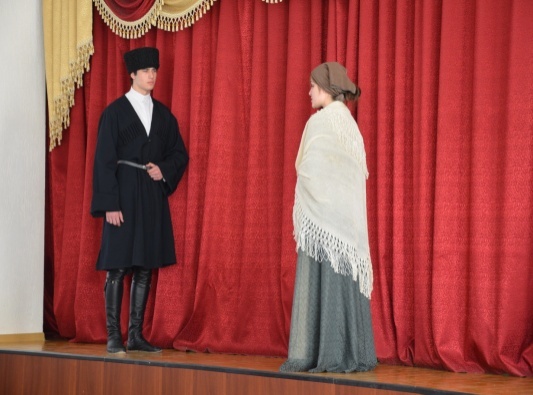 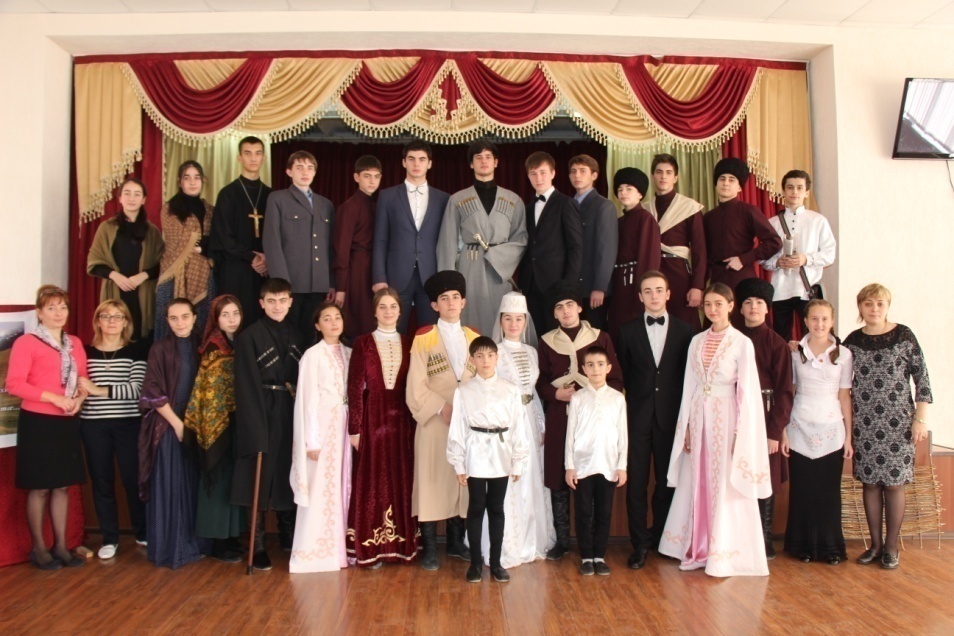 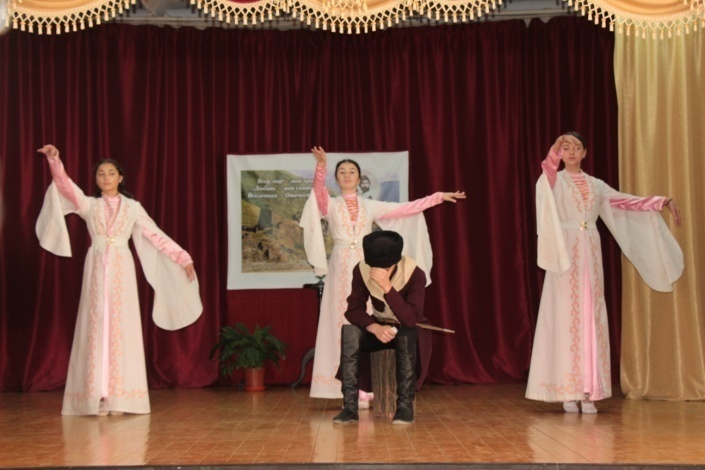 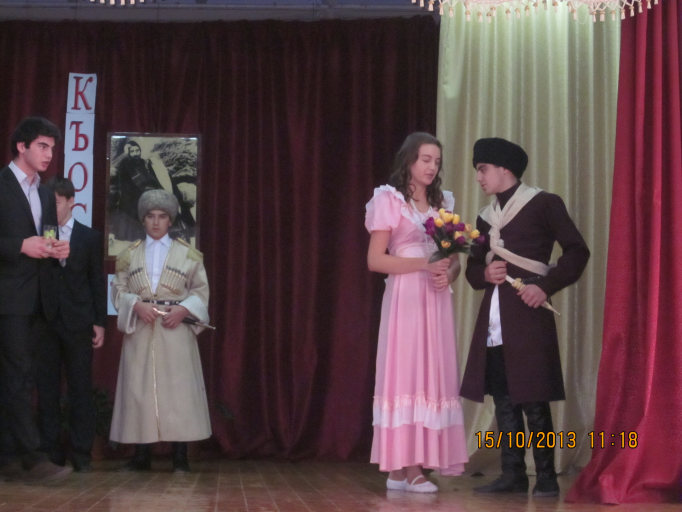 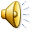 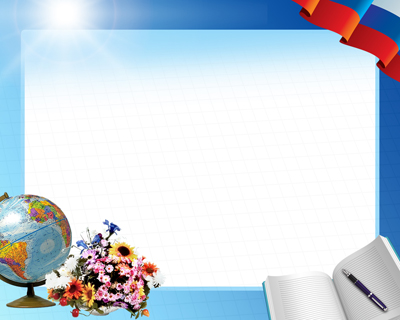 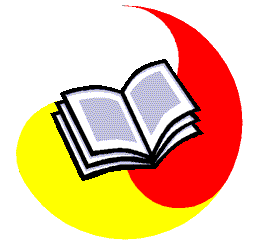 Калаева Марина Ахсарбековна.
Победитель республиканского конкурса 
«Лучшая методическая копилка – 2013»
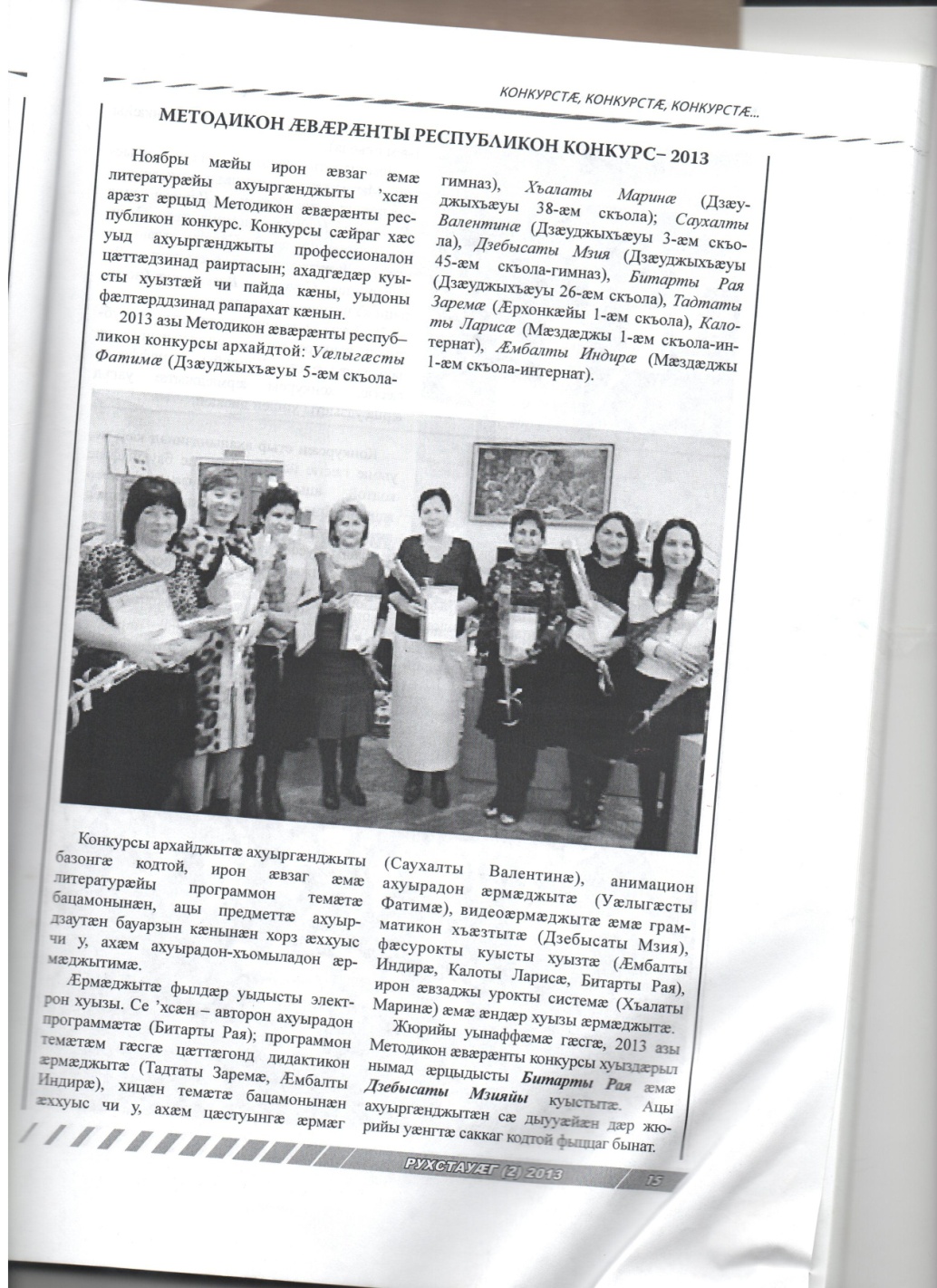 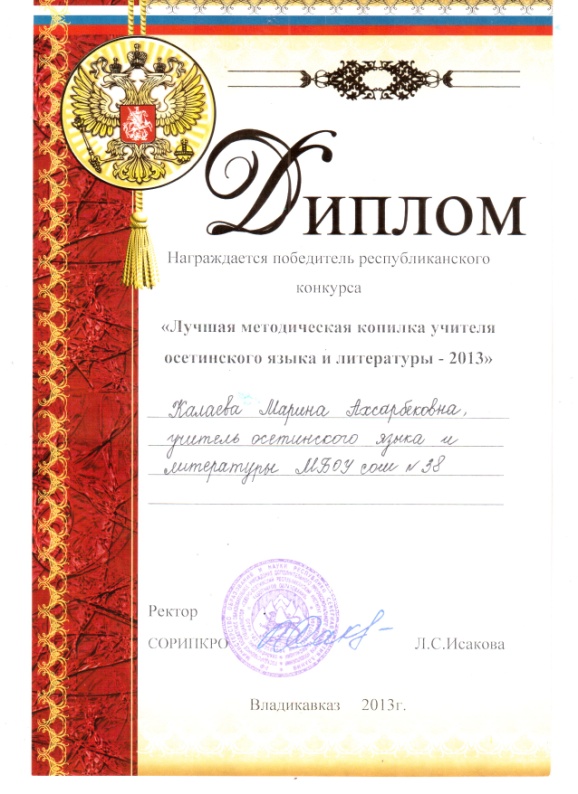 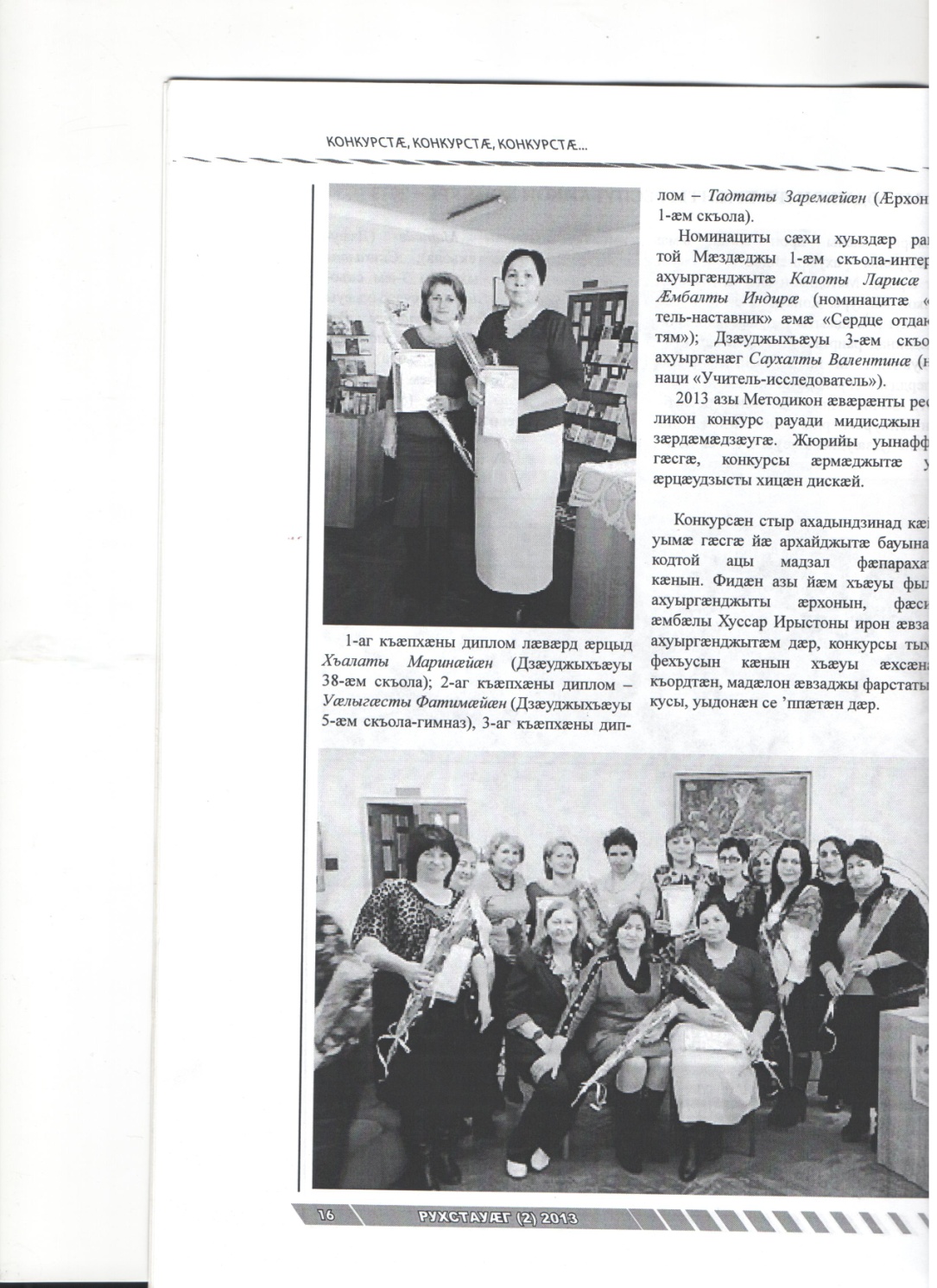 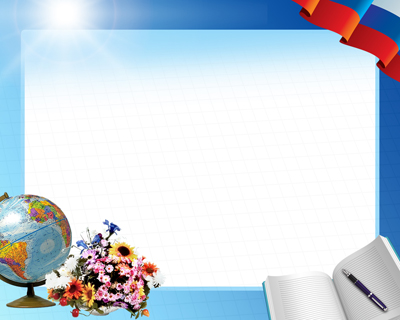 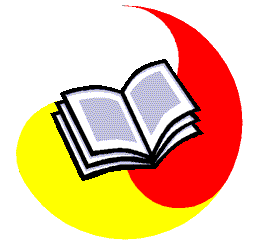 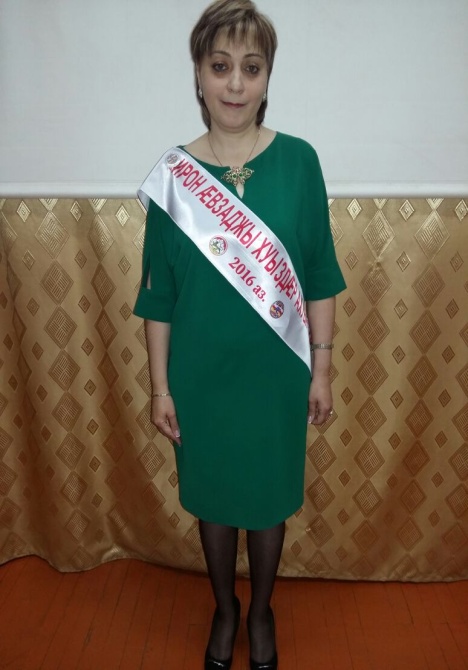 Калаева Марина Ахсарбековна.
Победитель республиканского конкурса 
« Учитель осетинской словесности –  
             2016»
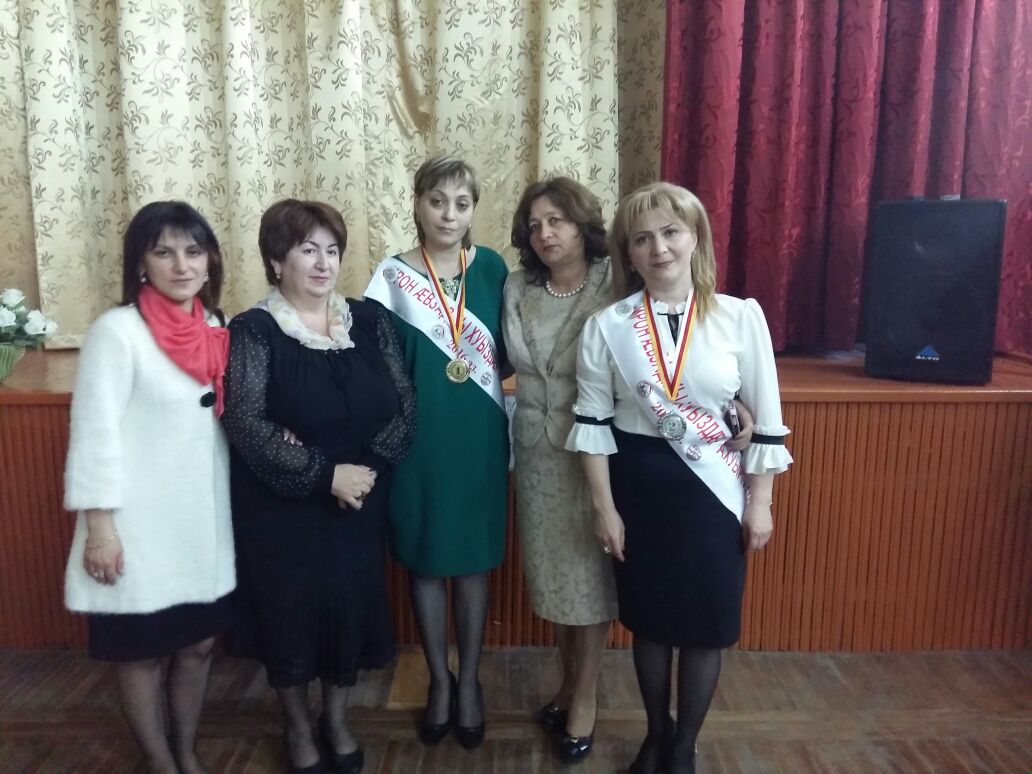 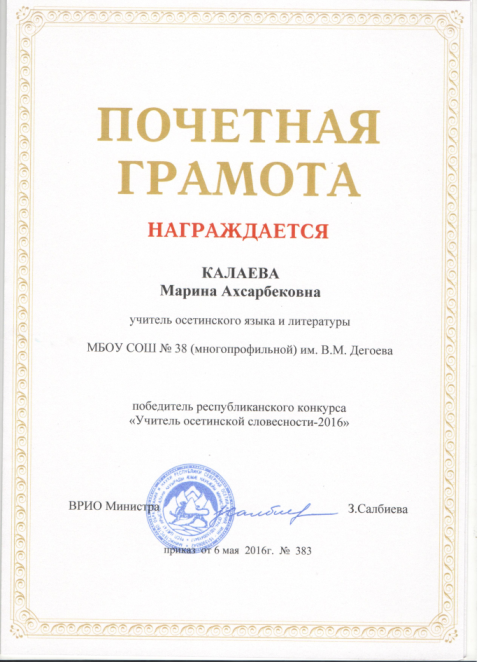 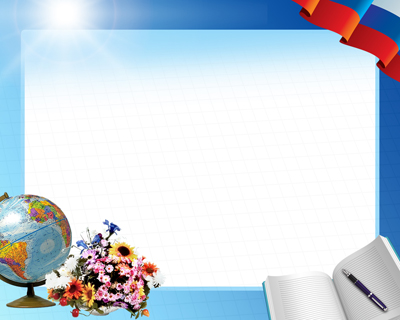 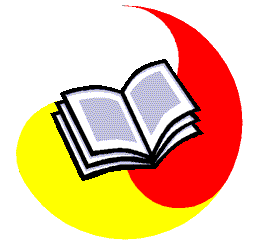 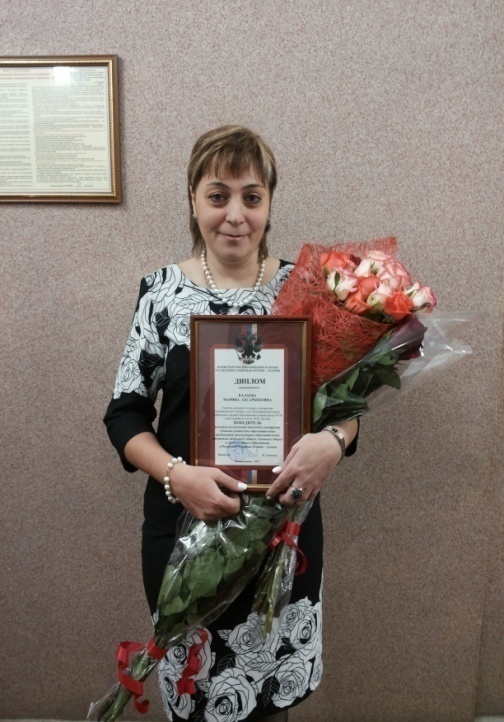 Калаева Марина Ахсарбековна.
Победитель конкурса на получение денежного поощрения  лучшими учителями образовательных организаций в РСО Алания» 2017 г.
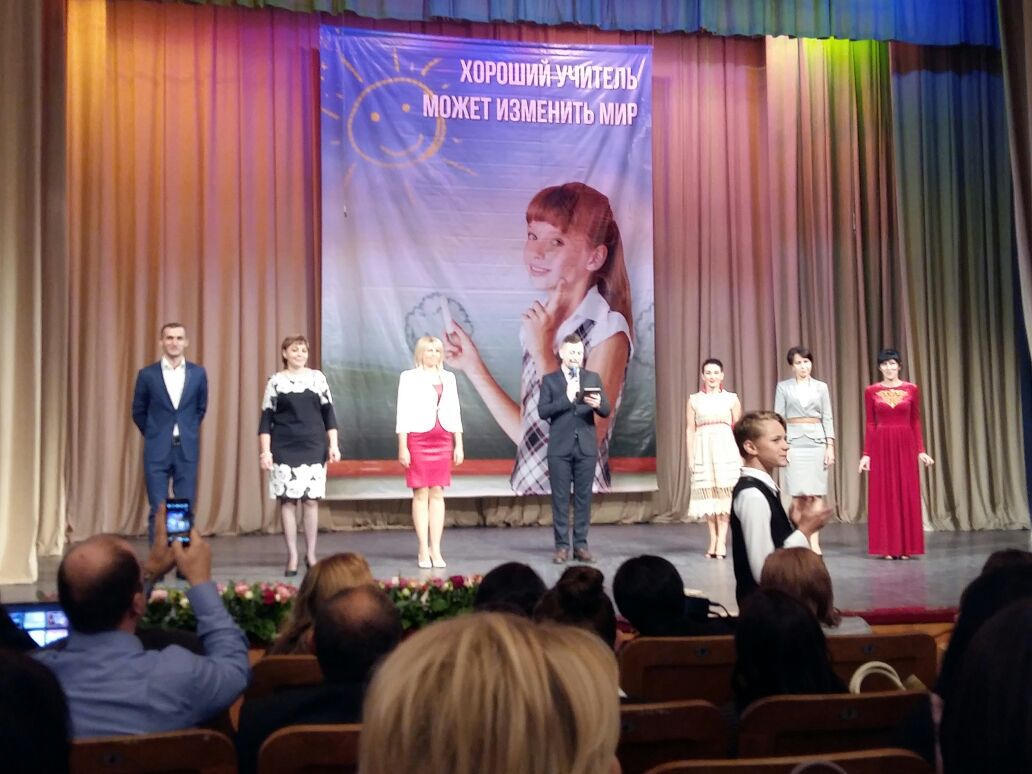 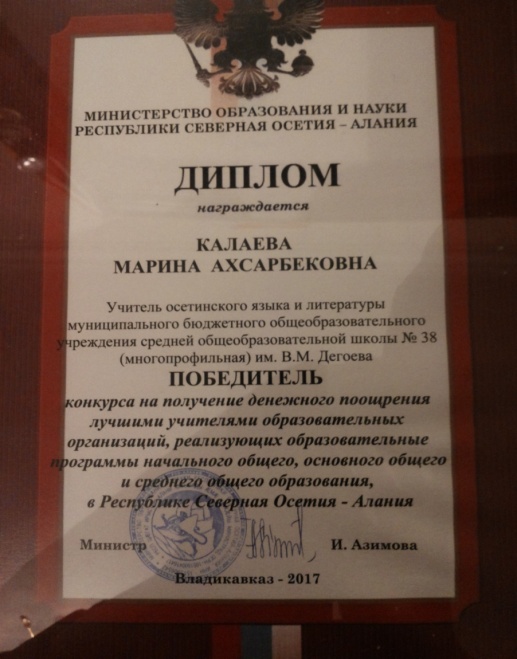 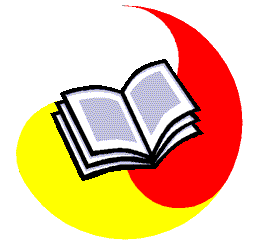 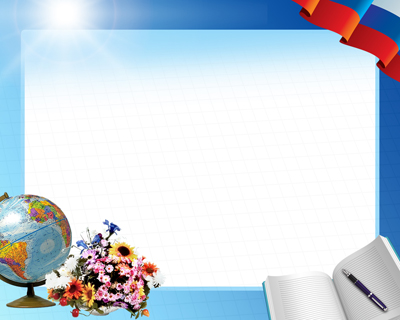 Заседание МО учителей осетинского языка и литературы
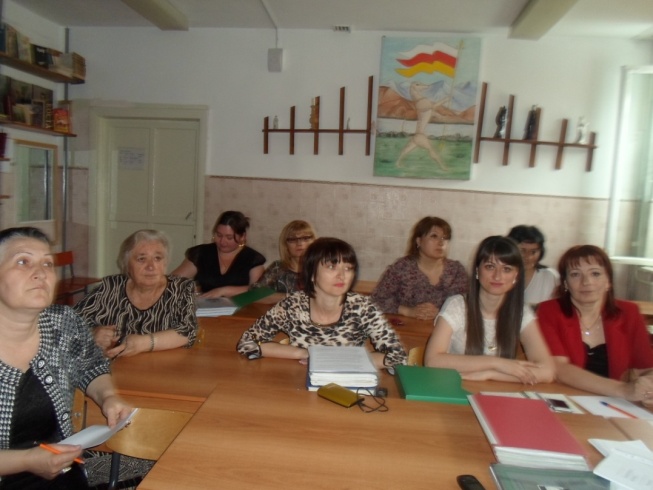 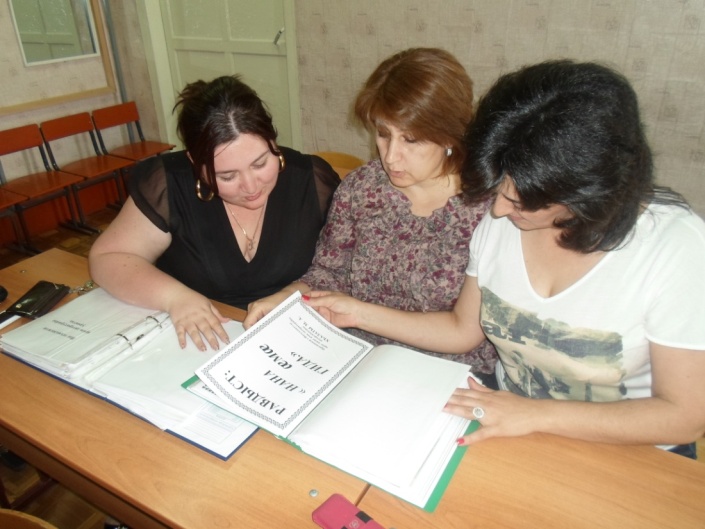 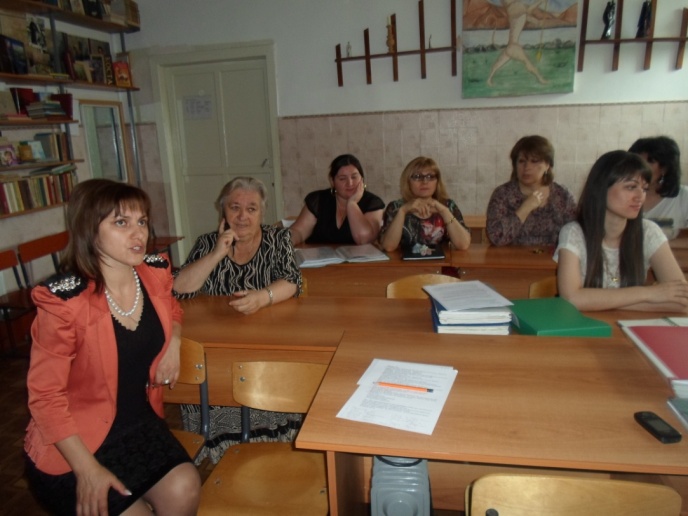 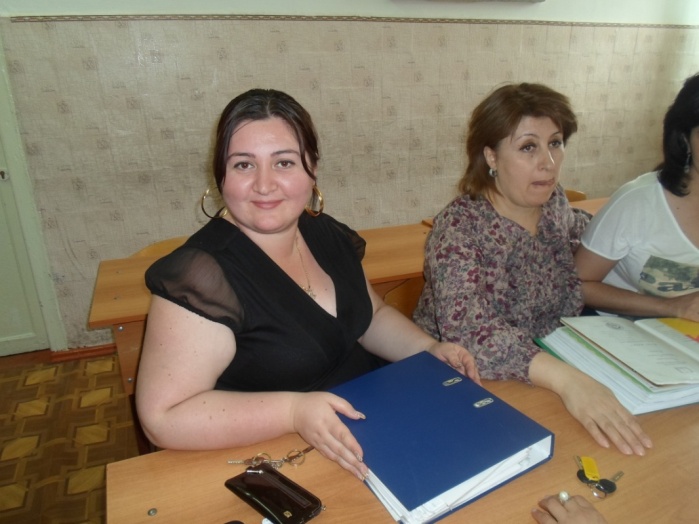 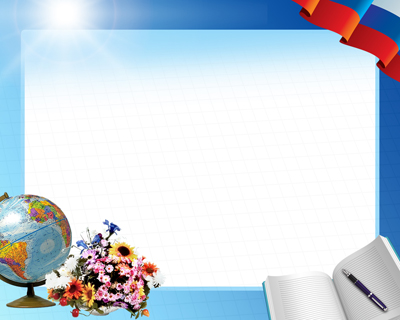 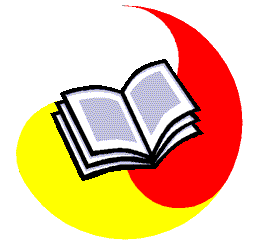 Мастер-класс
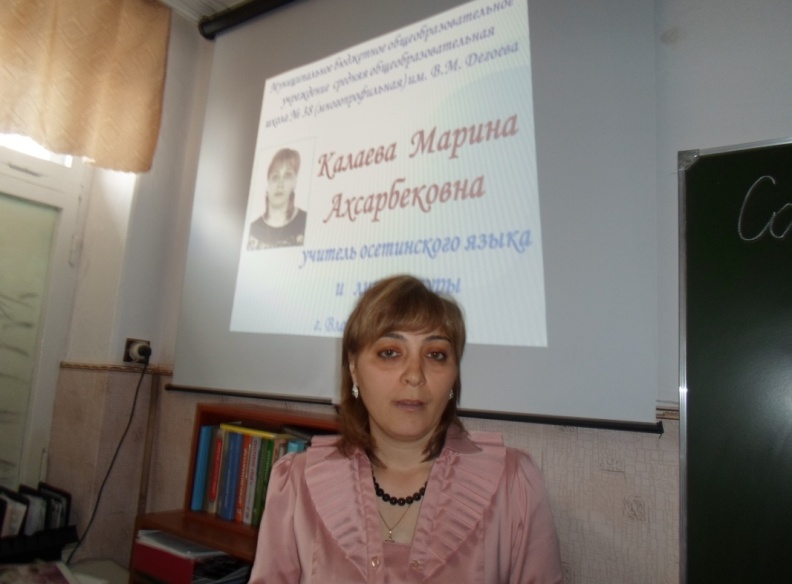 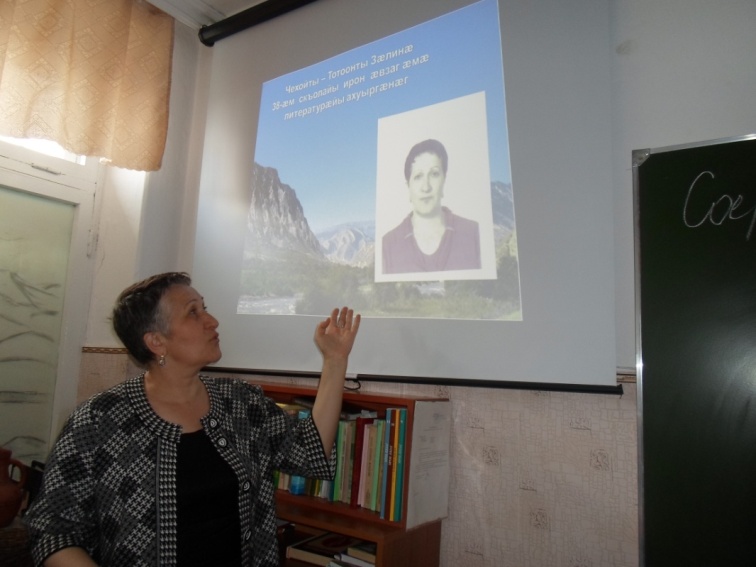 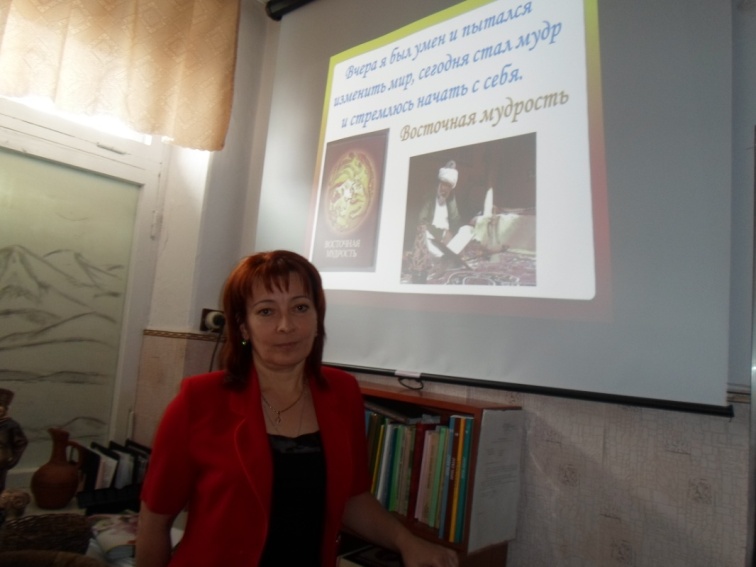 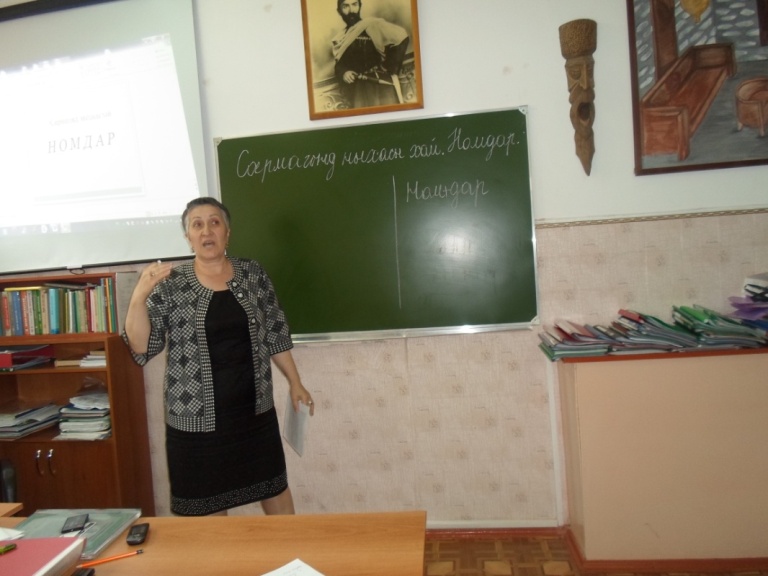 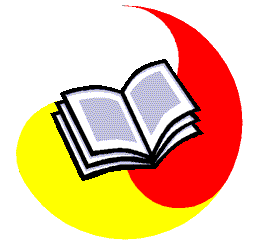 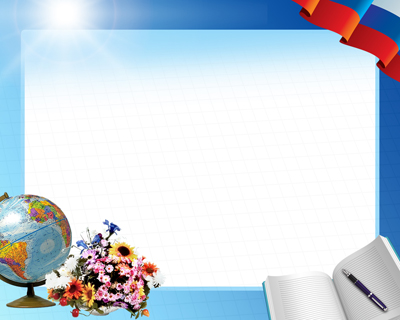 Шегреневские ученические чтения
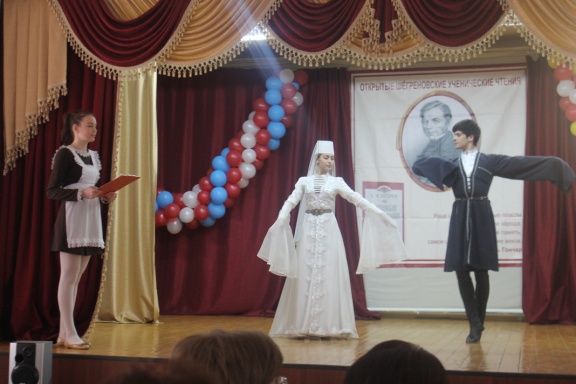 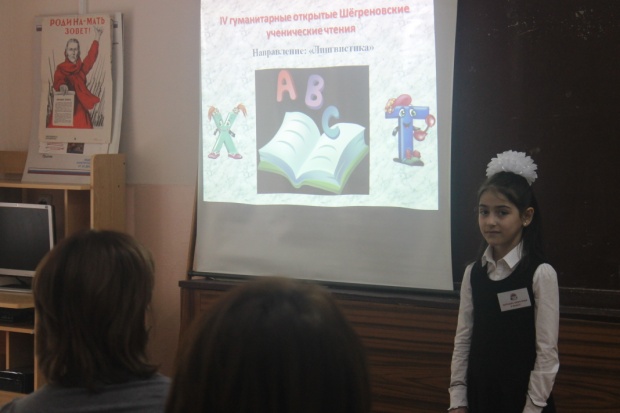 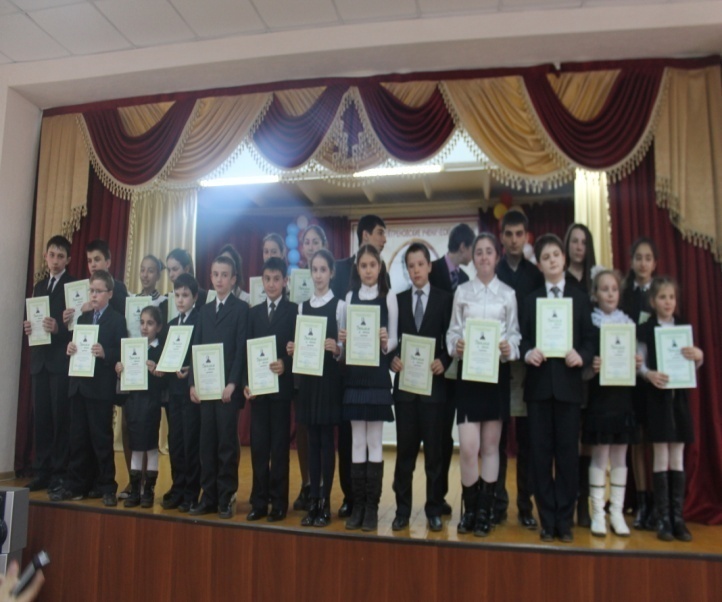 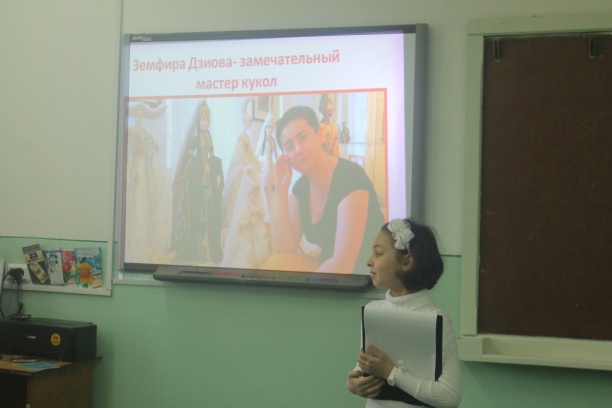 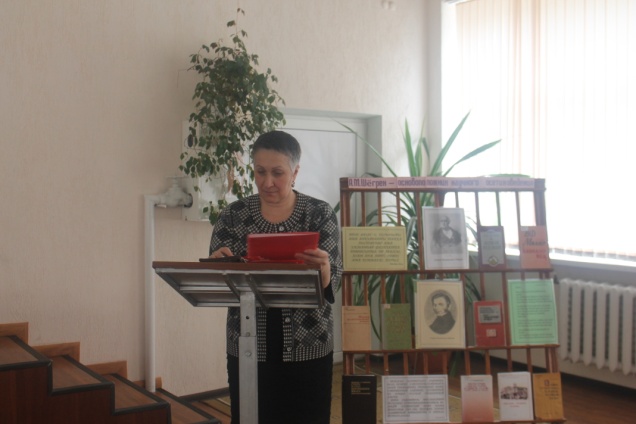 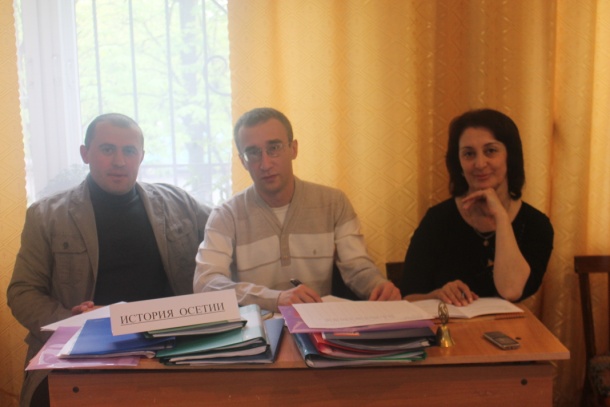 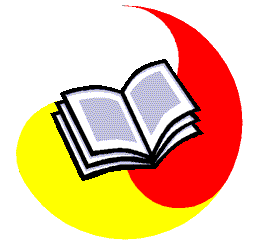 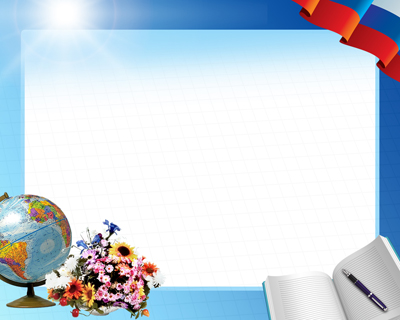 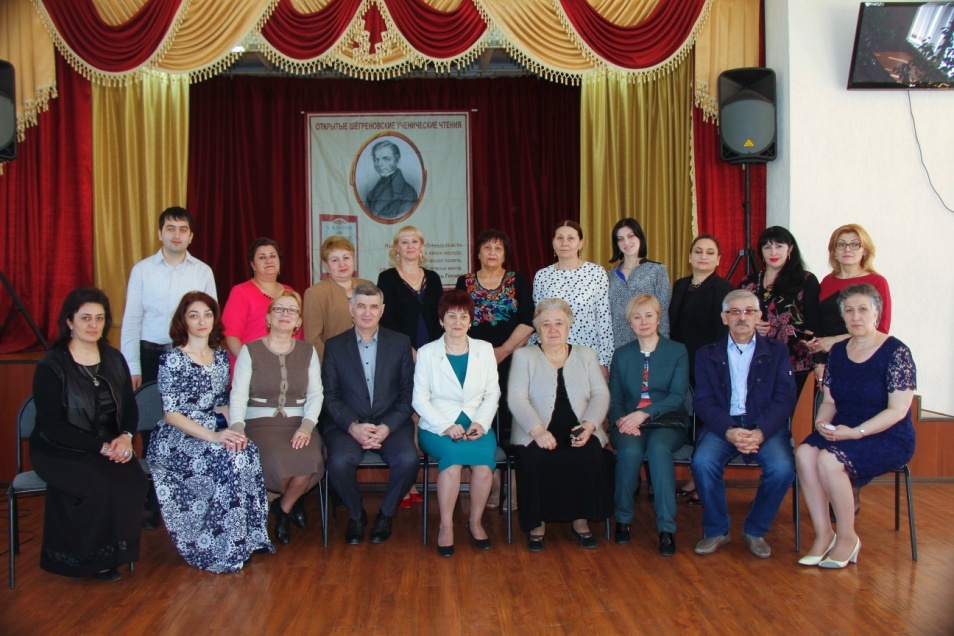 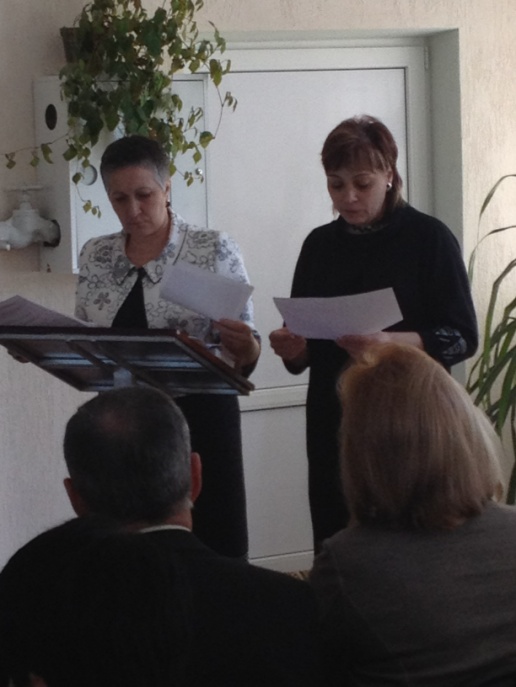 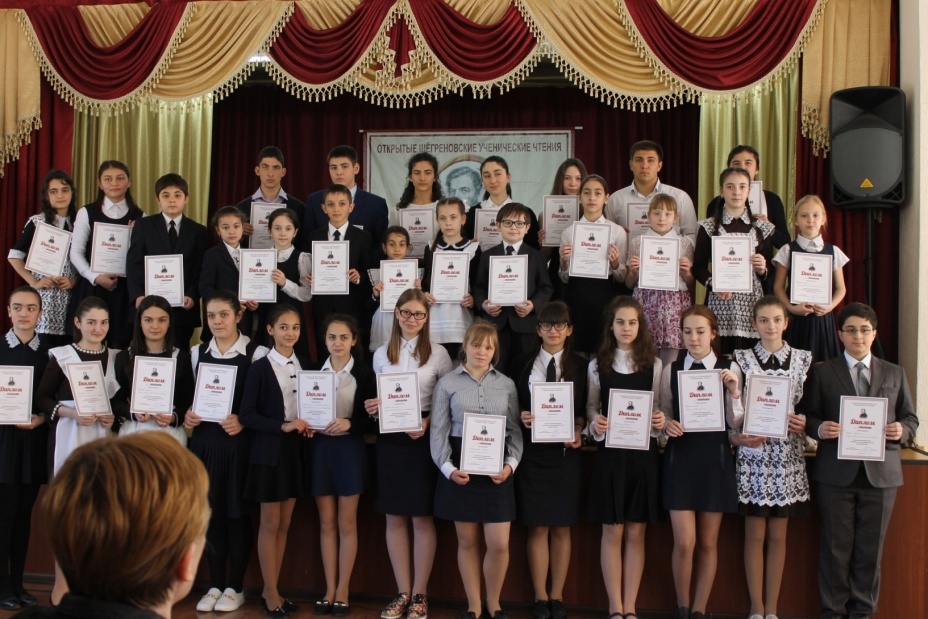 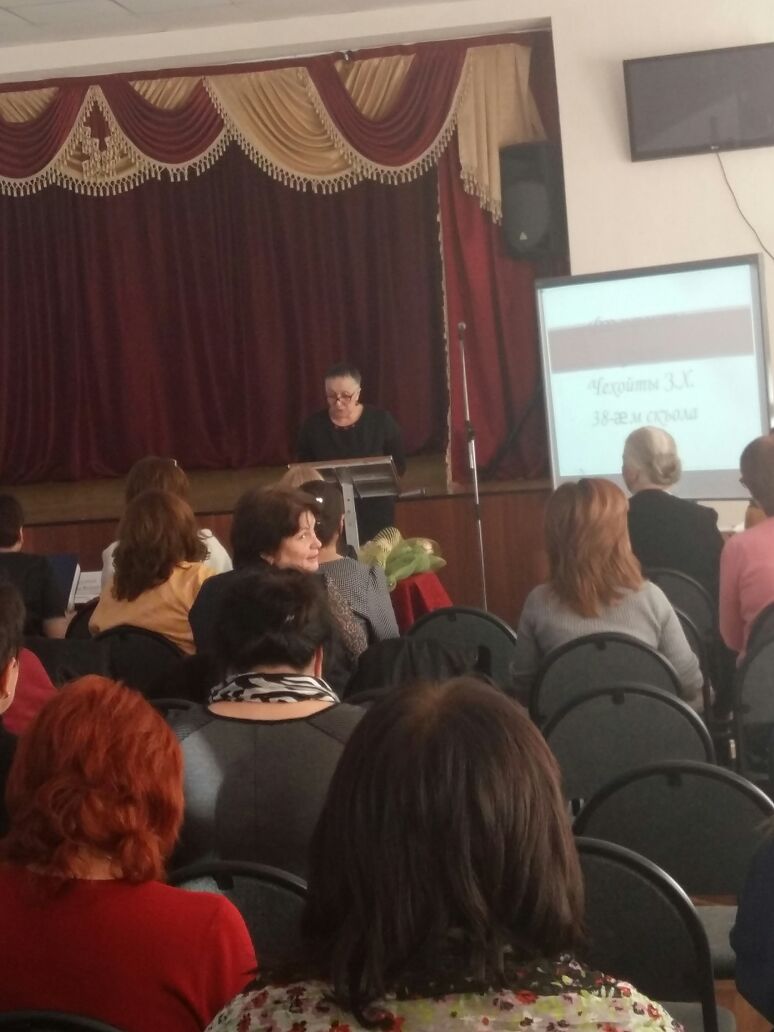 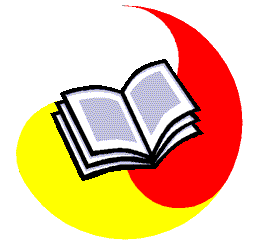 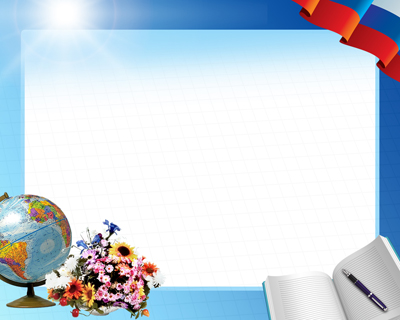 Республиканский конкурс « Ирон дæн æз»
Учитель - Габиева Нино Муратовна и лауреат конкурса Айларова Эллина
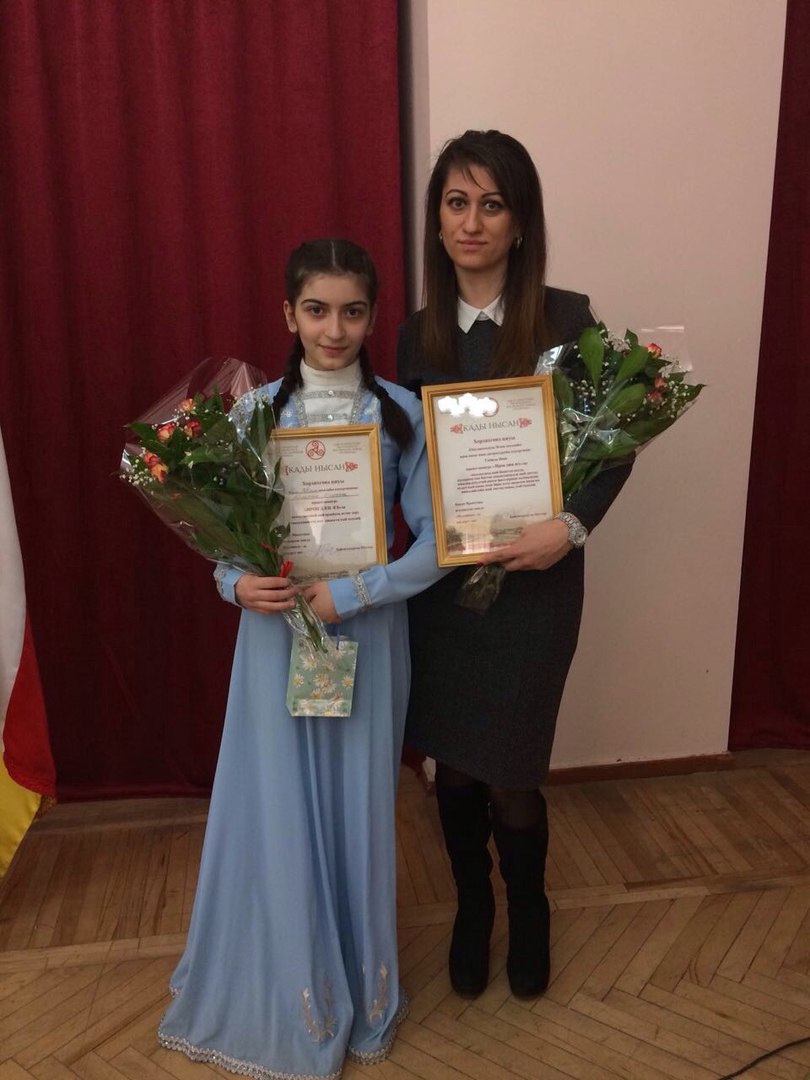 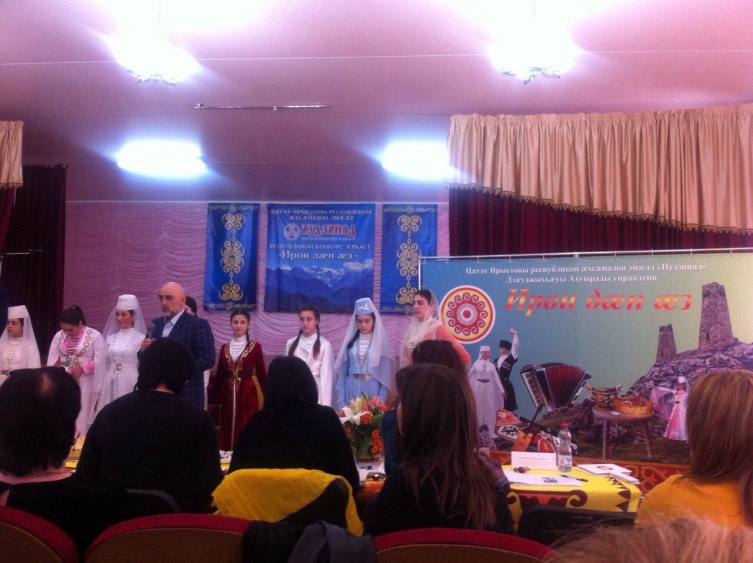 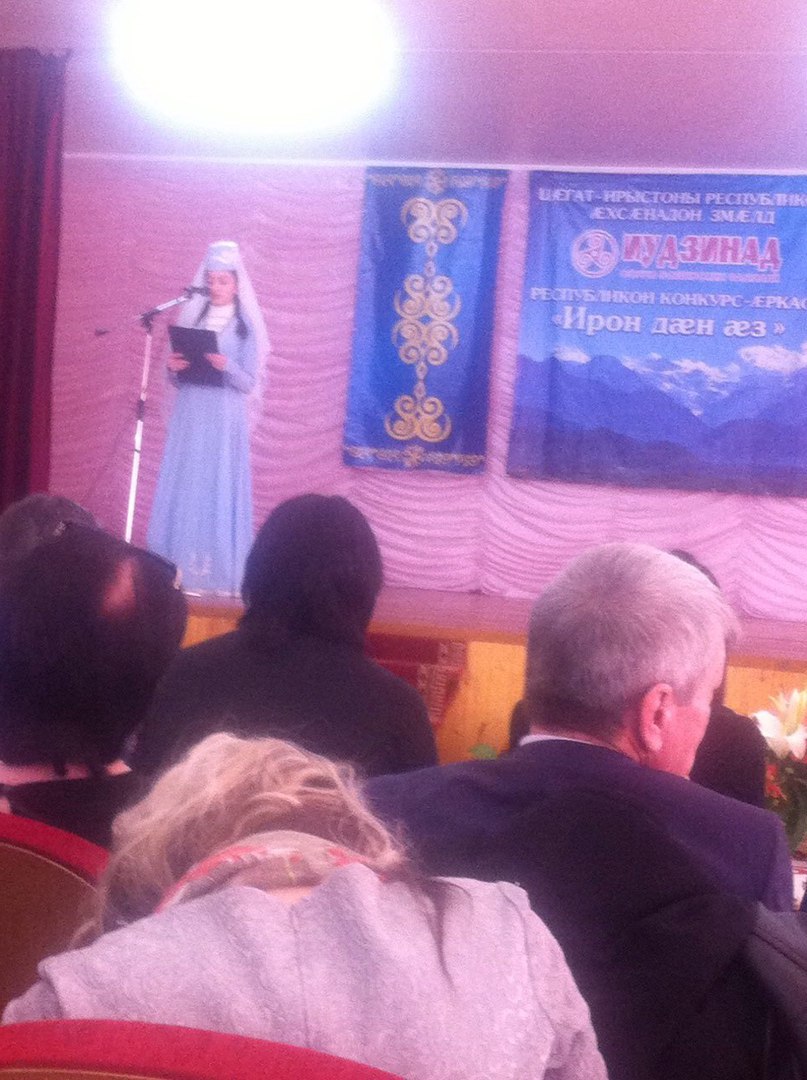 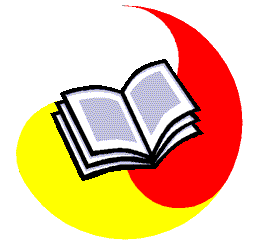 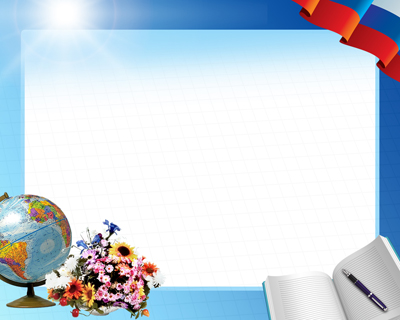 VIII республиканский конкурс исполнителей осетинской песни «Ацæмæзы уадындз» 
         Учитель - Габиева Нино Муратовна и 
                   победитель конкурса Айларова Эллина
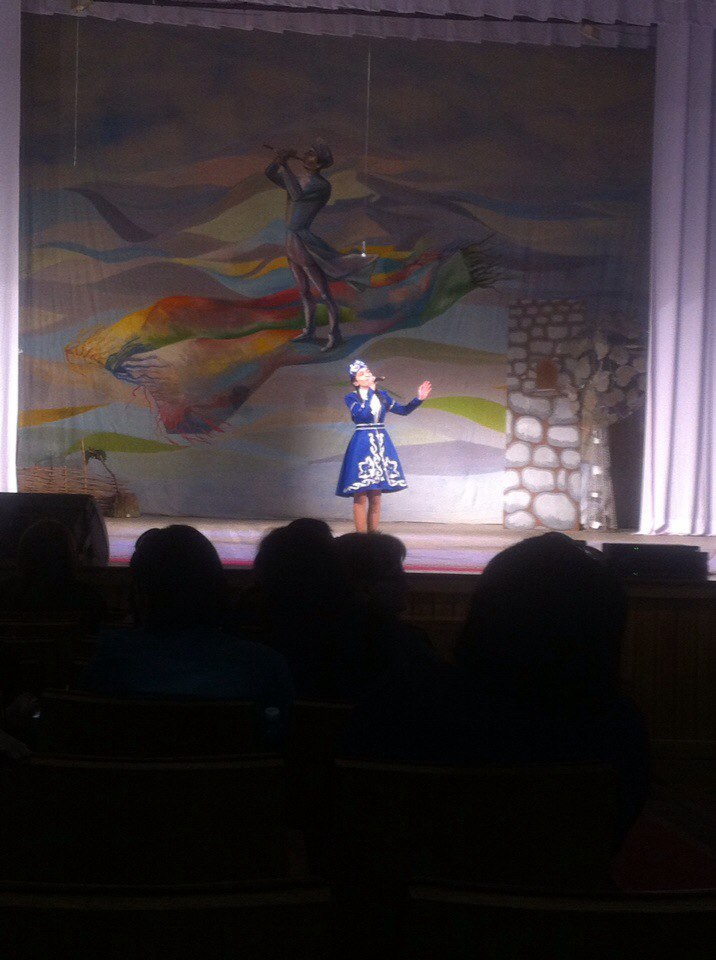 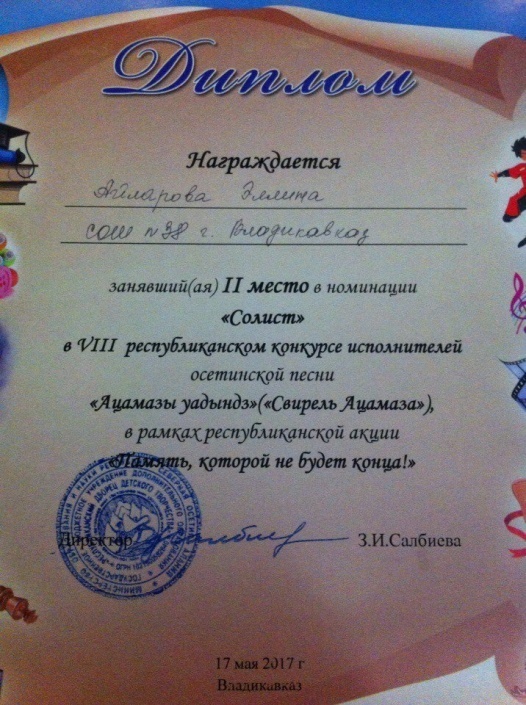 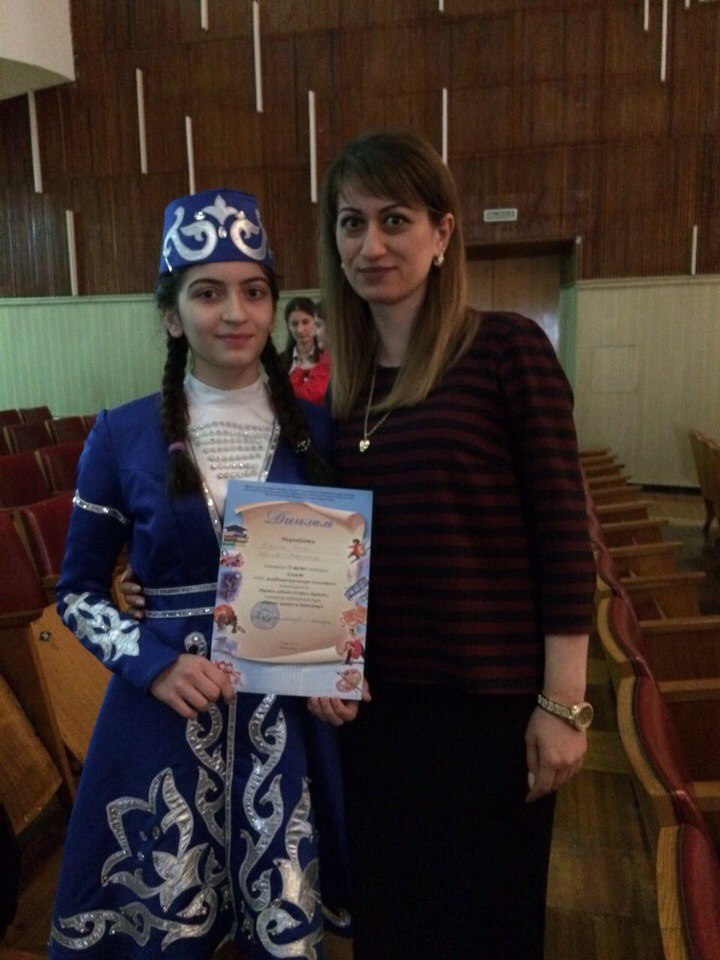 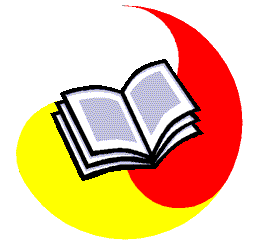 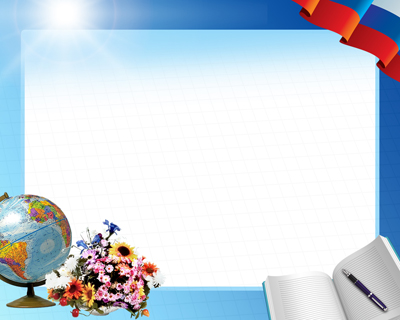 Республиканский конкурс 
      « Моя методическая копилка»
Учитель – Чехоева Залина Хасановна,  
номинация « Лучшая  внеурочная разработка»
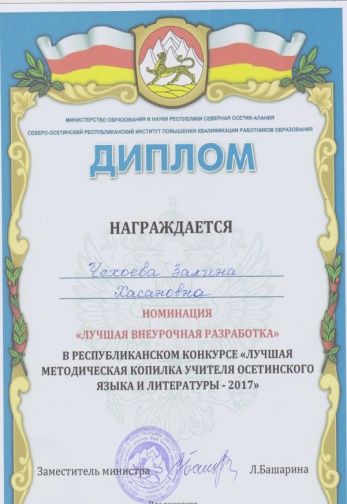 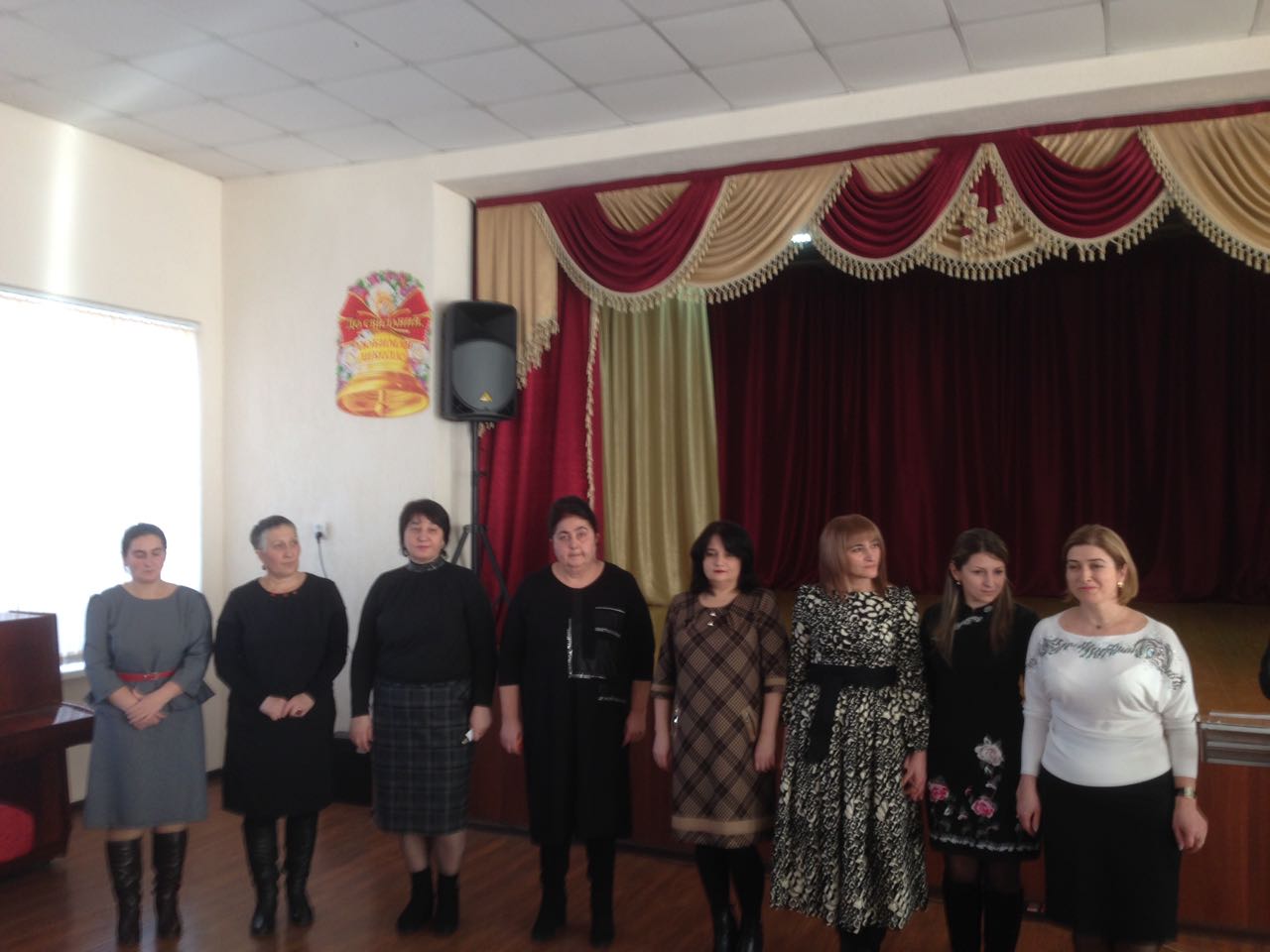 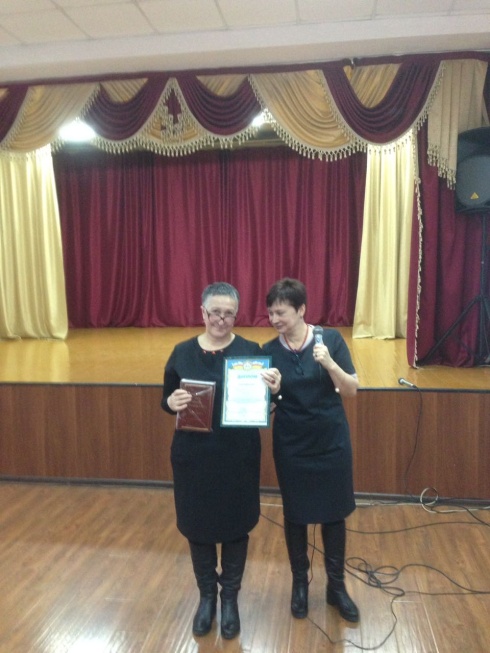 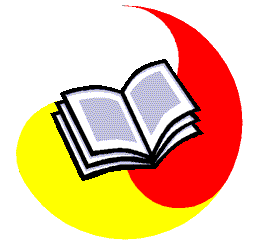 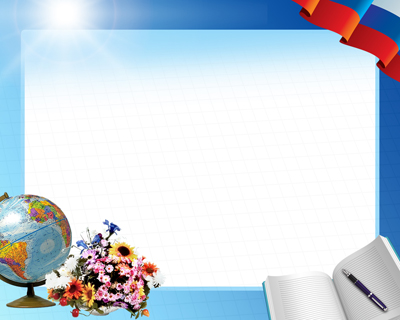 Чехоевой Залине Хасановне  присвоено звание
 « Почетный работник сферы образования
                Российской Федерации» 
                                                       2017 год
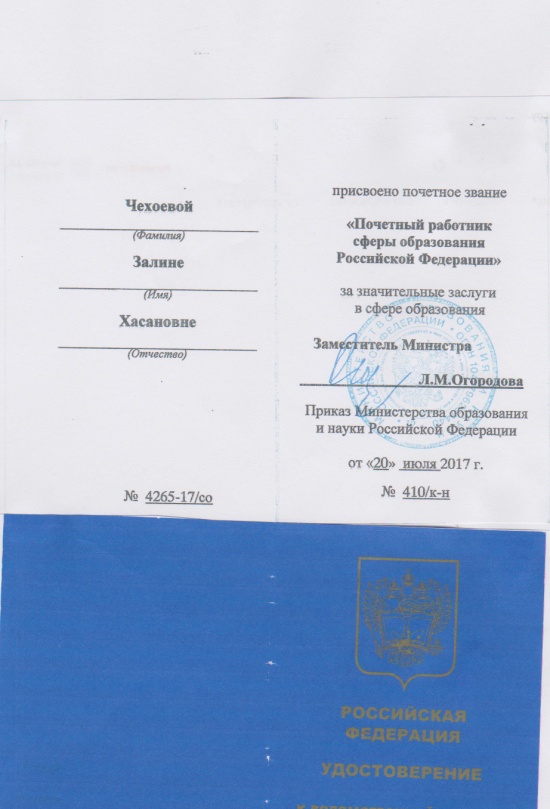 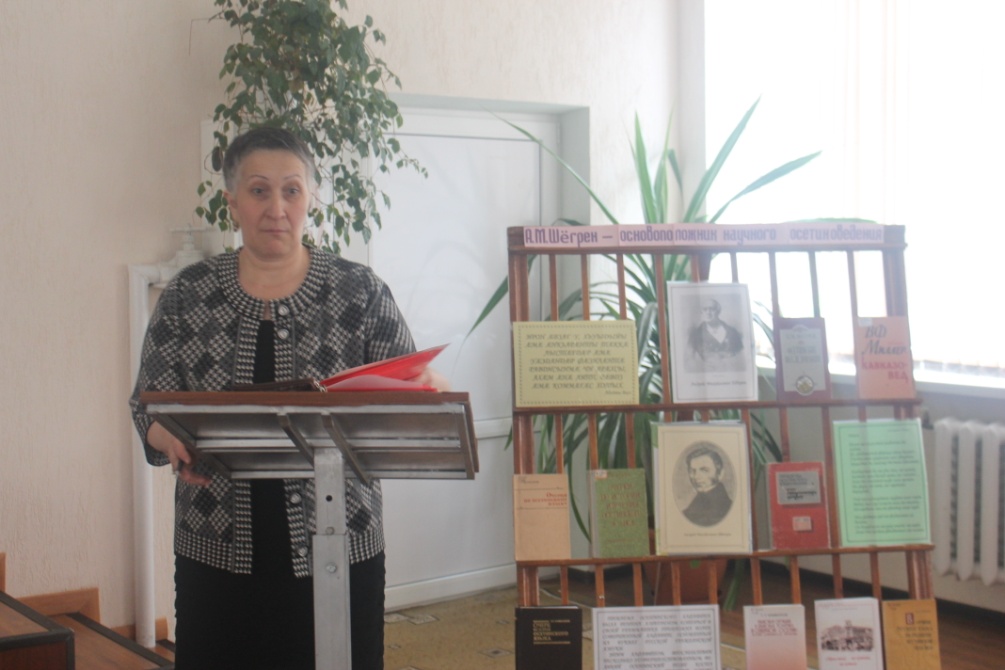 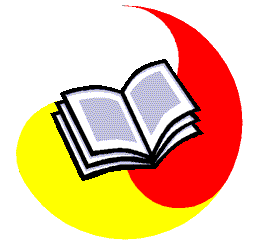 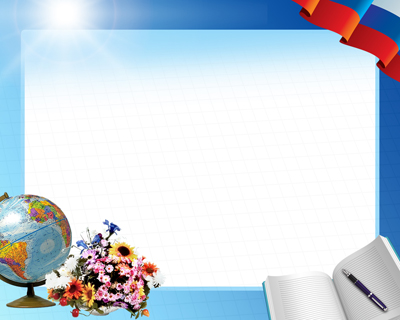 Наши грамоты
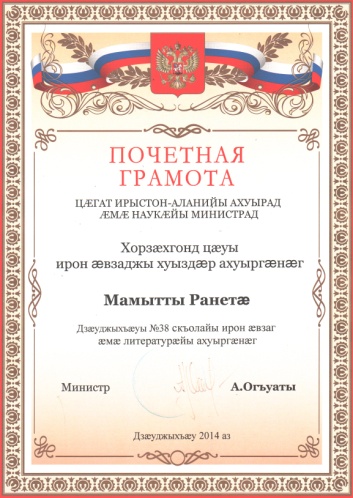 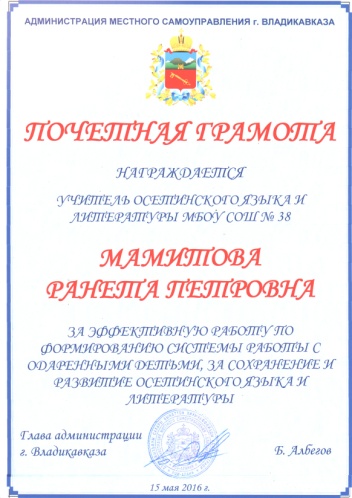 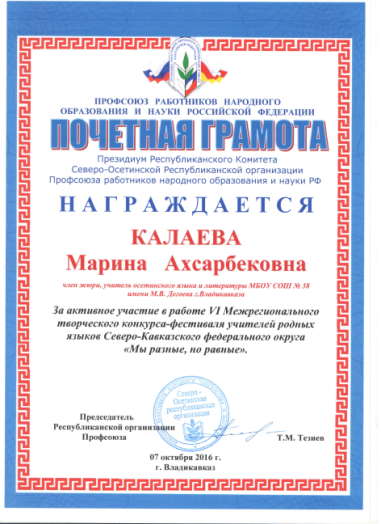 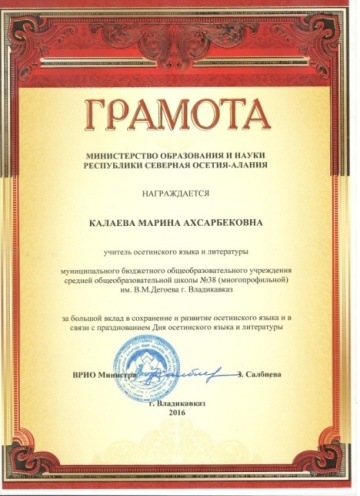 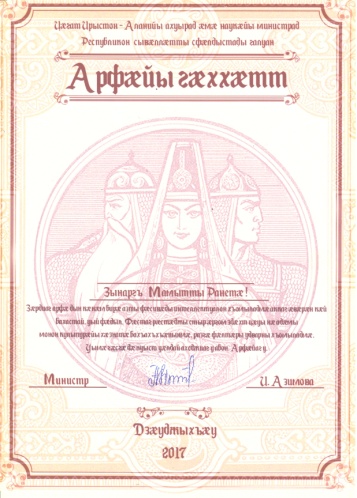 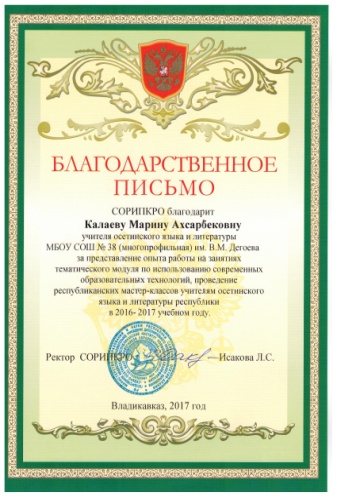 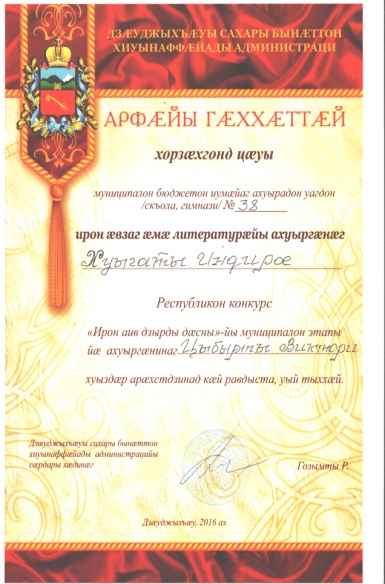 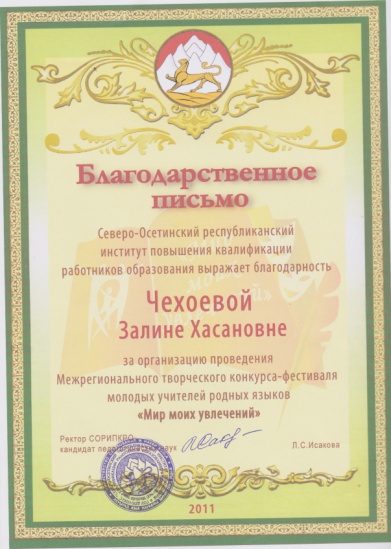 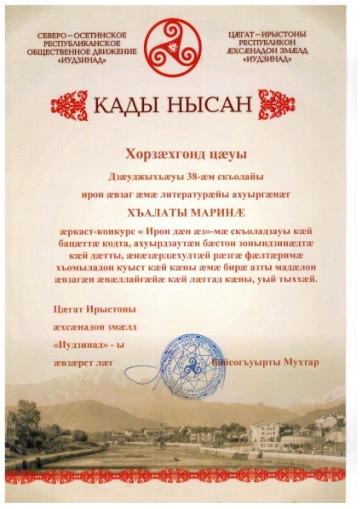 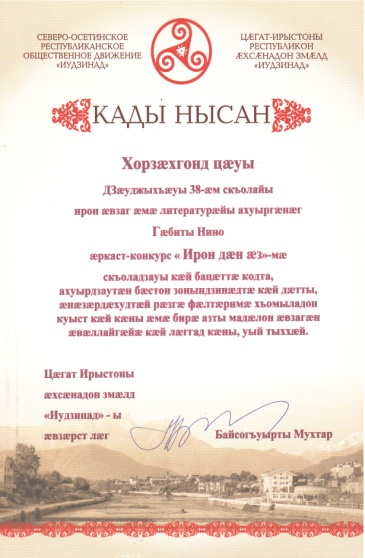 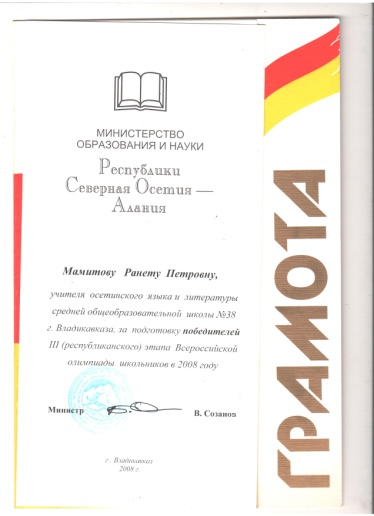 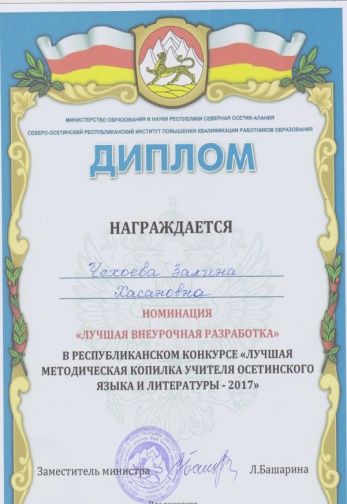 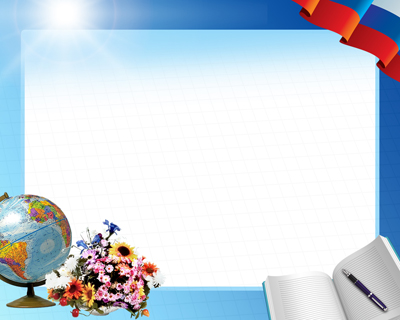 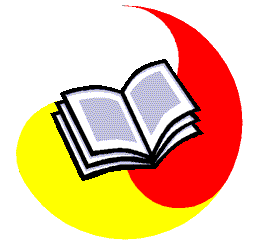 Грамоты учащихся
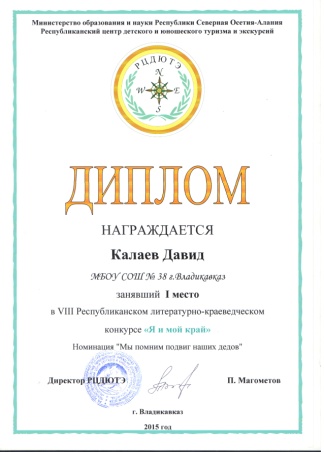 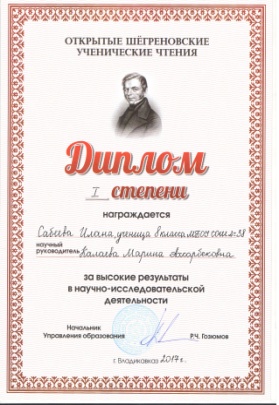 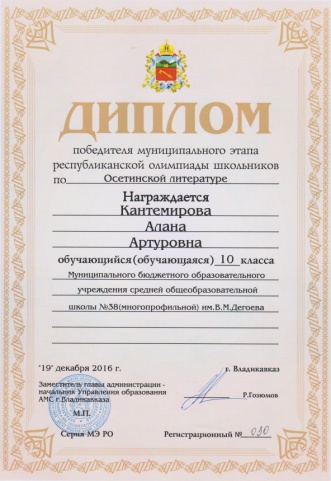 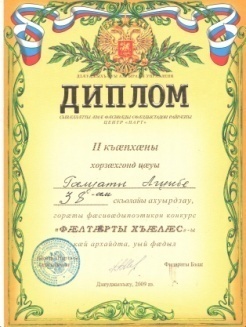 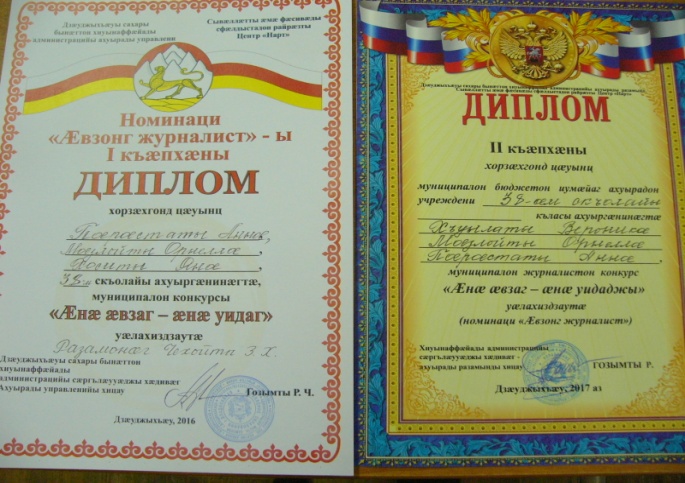 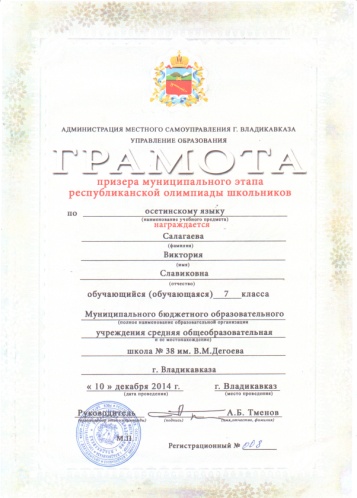 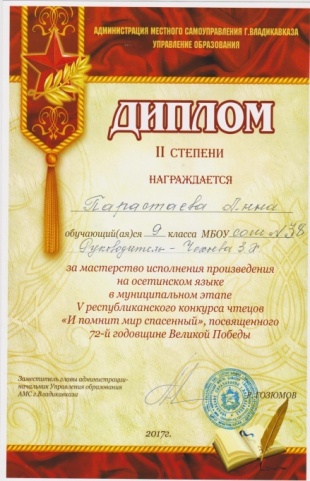 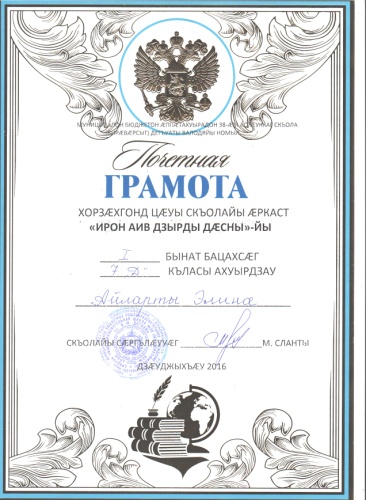 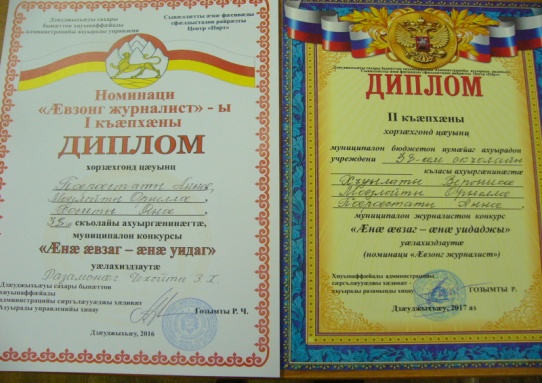 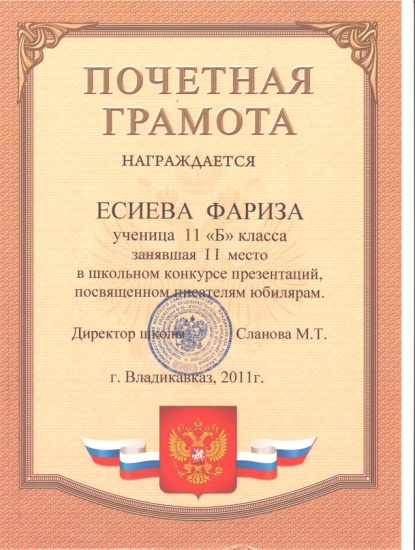 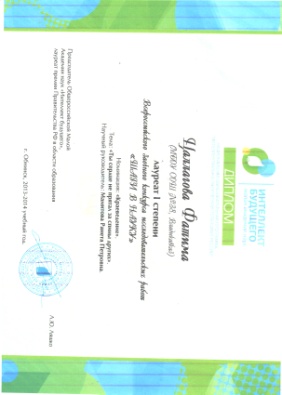